CbITS Authoring Tool in GIFT
Lijia Wang,
EECE, Institute for Intelligent System, the University of Memphis
Project Overview
What have been done?
GIFT local AutoTutor script editor added.

What is the problem to solve.
New and stable script editor
A new reliable local course component for GIFT user
The Conversation based ITS (CbITS)
AutoTutor
AutoTutor
A conversation based intelligent tutoring system (CbITS) to help students learn by holding a conversation.

The effectiveness of AutoTutor in delivering learning is proven (~ 0.8𝞼)
AutoTutor
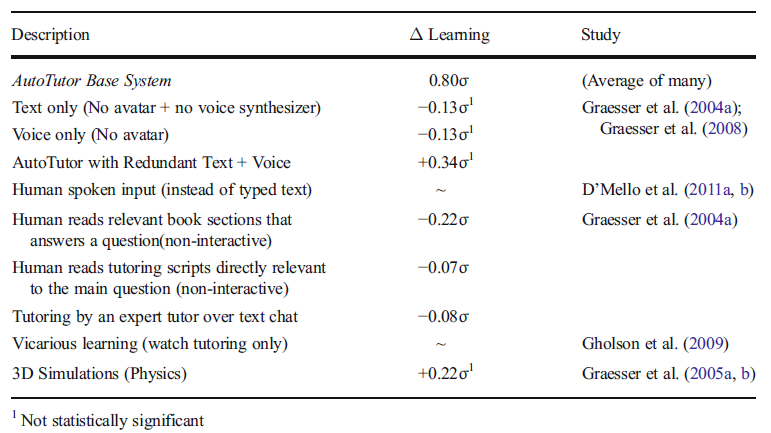 AutoTutor learning gain under different condition
*Nye, B. D., Graesser, A. C. and Hu, X. (2014) ‘AutoTutor and family: A review of 17 years of natural language tutoring’, International Journal of Artificial Intelligence in Education. Springer New York, 24(4), pp. 427–469.
AutoTutor
A full functional Autotutor application consists three components:

Content (Script),
Interface, 
and Engine
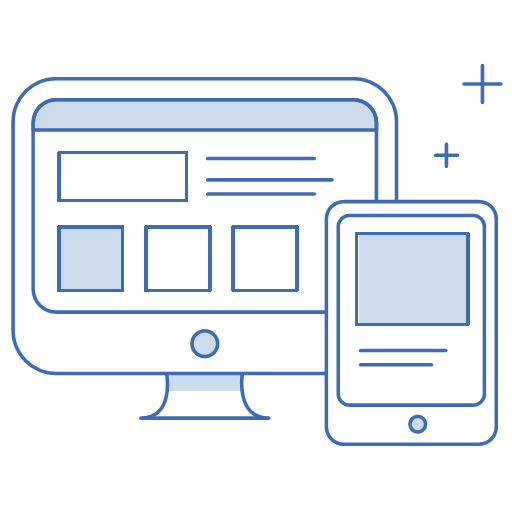 Interface
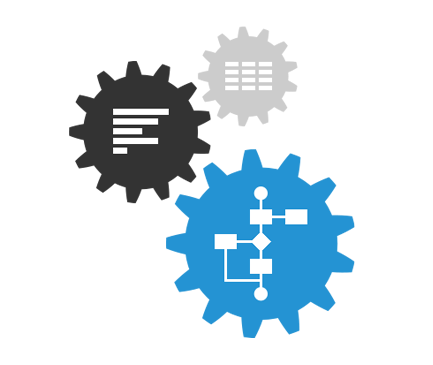 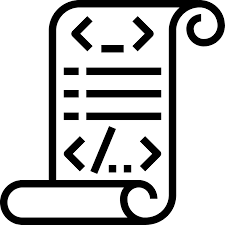 Engine
Script
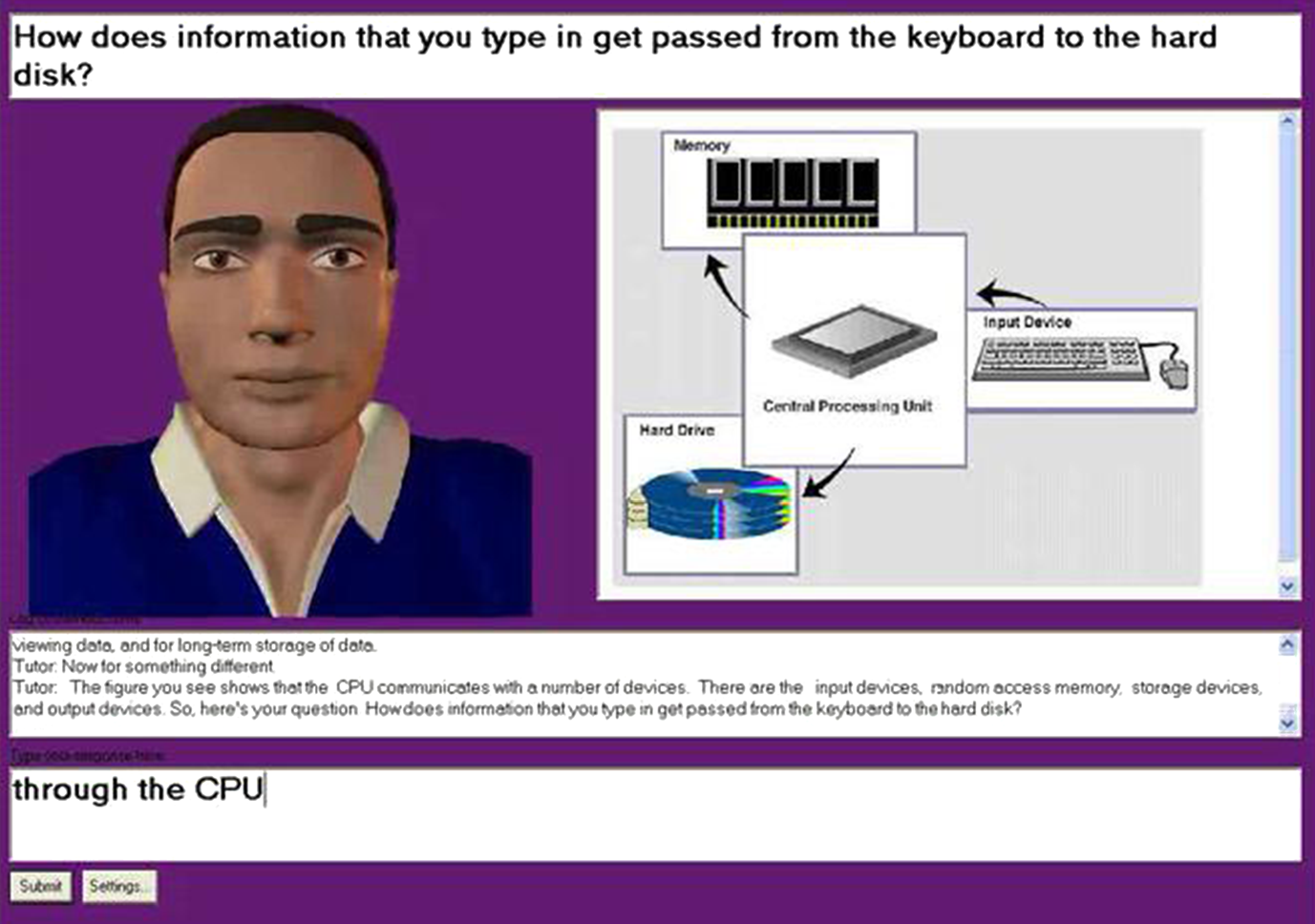 AutoTutor Example
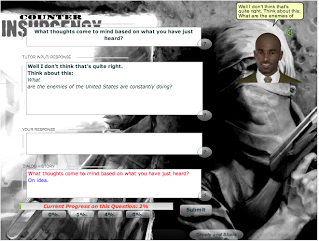 Computer literacy
Conceptual physics
Biology
Critical thinking
Math
Electronics
Adult literacy
etc.
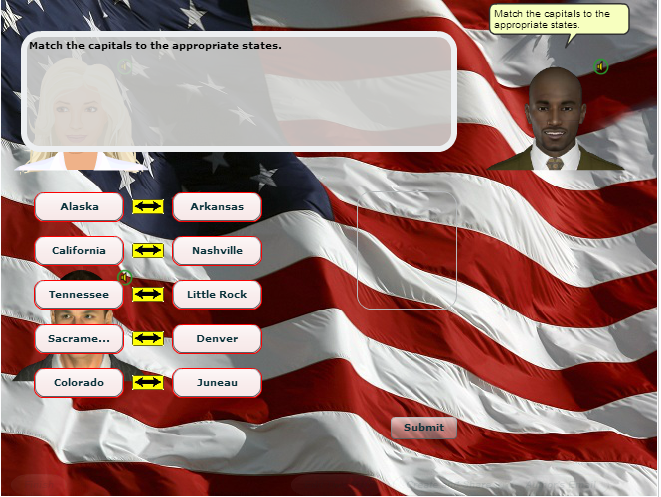 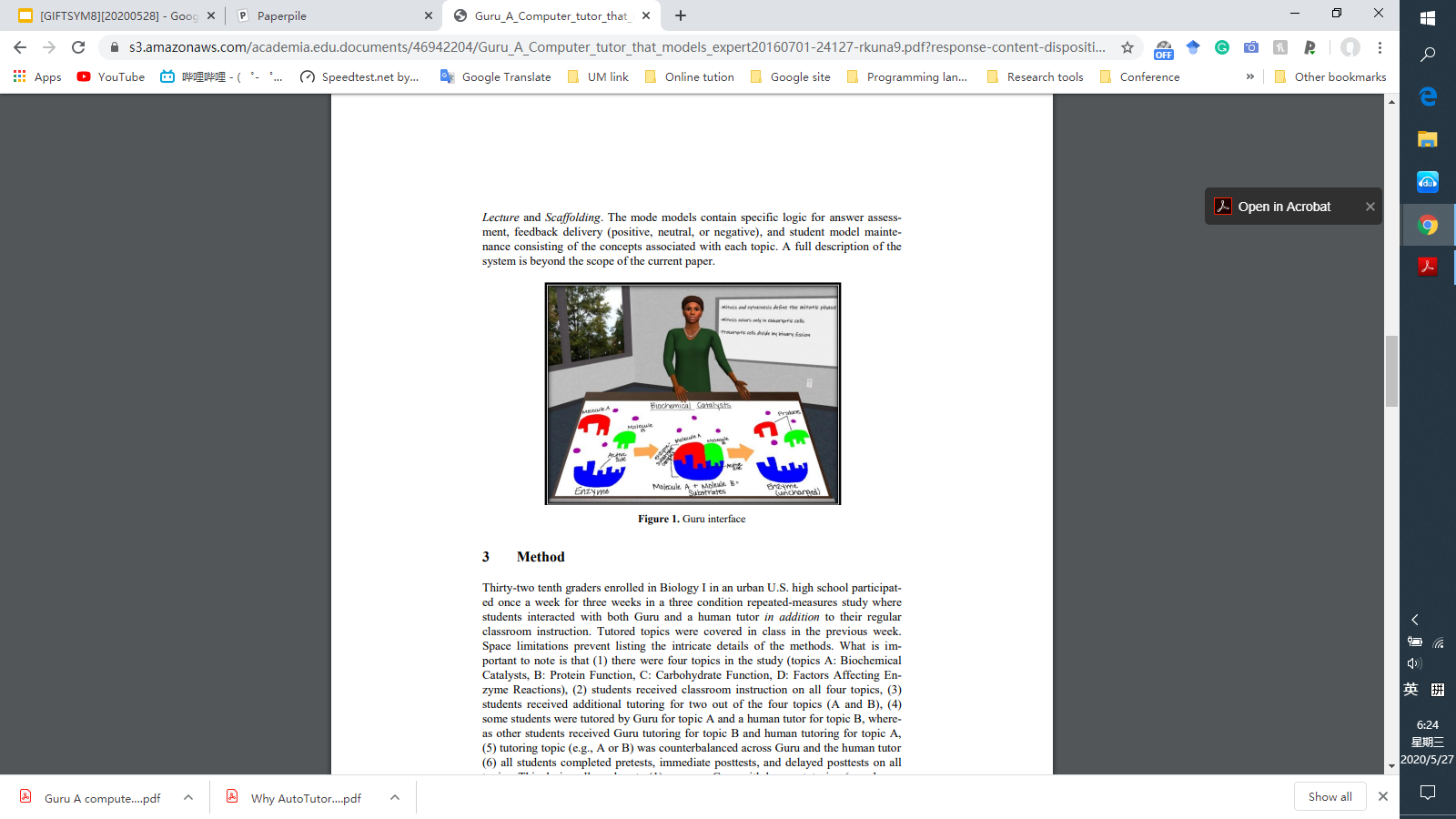 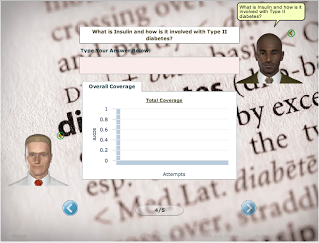 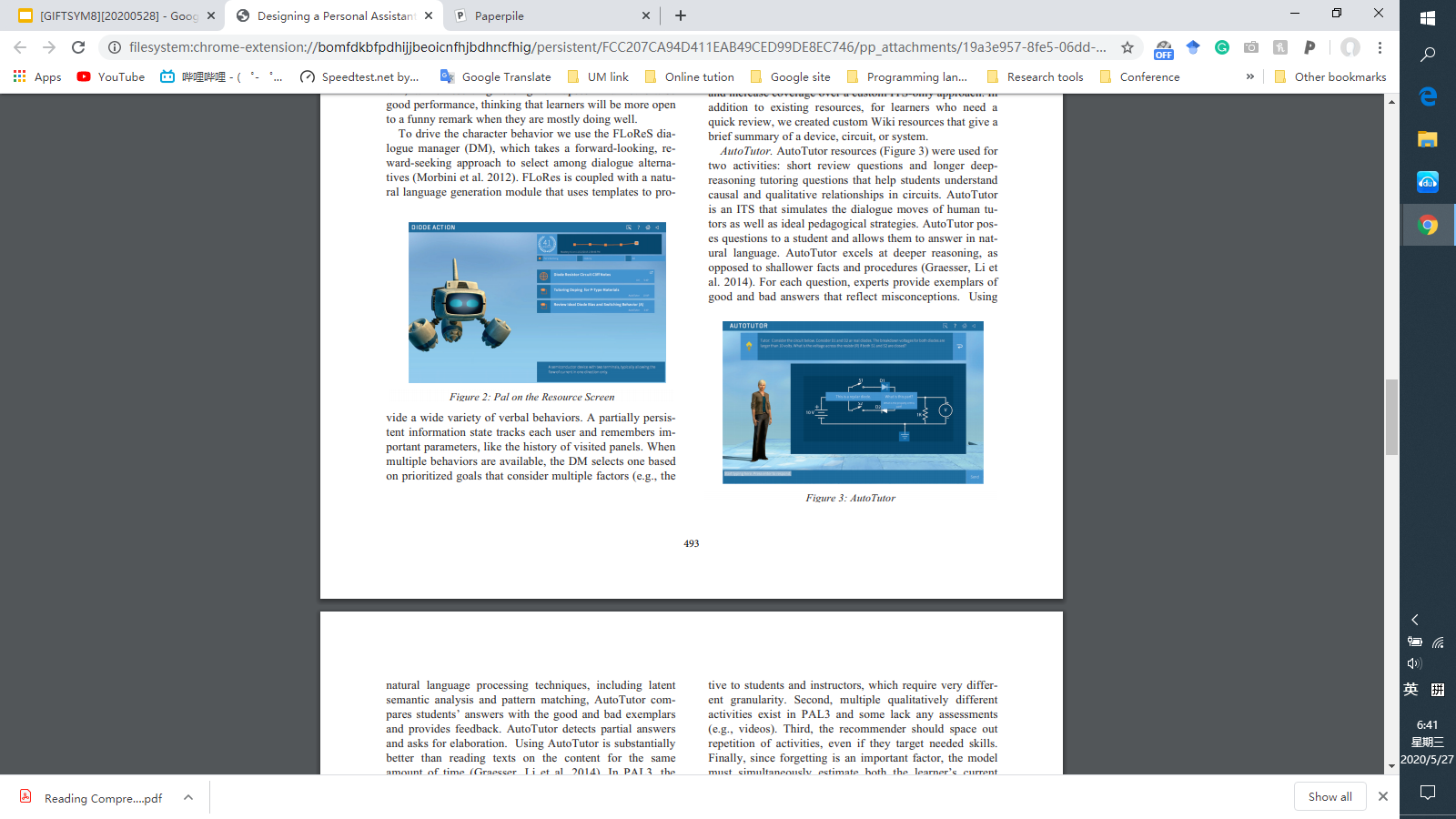 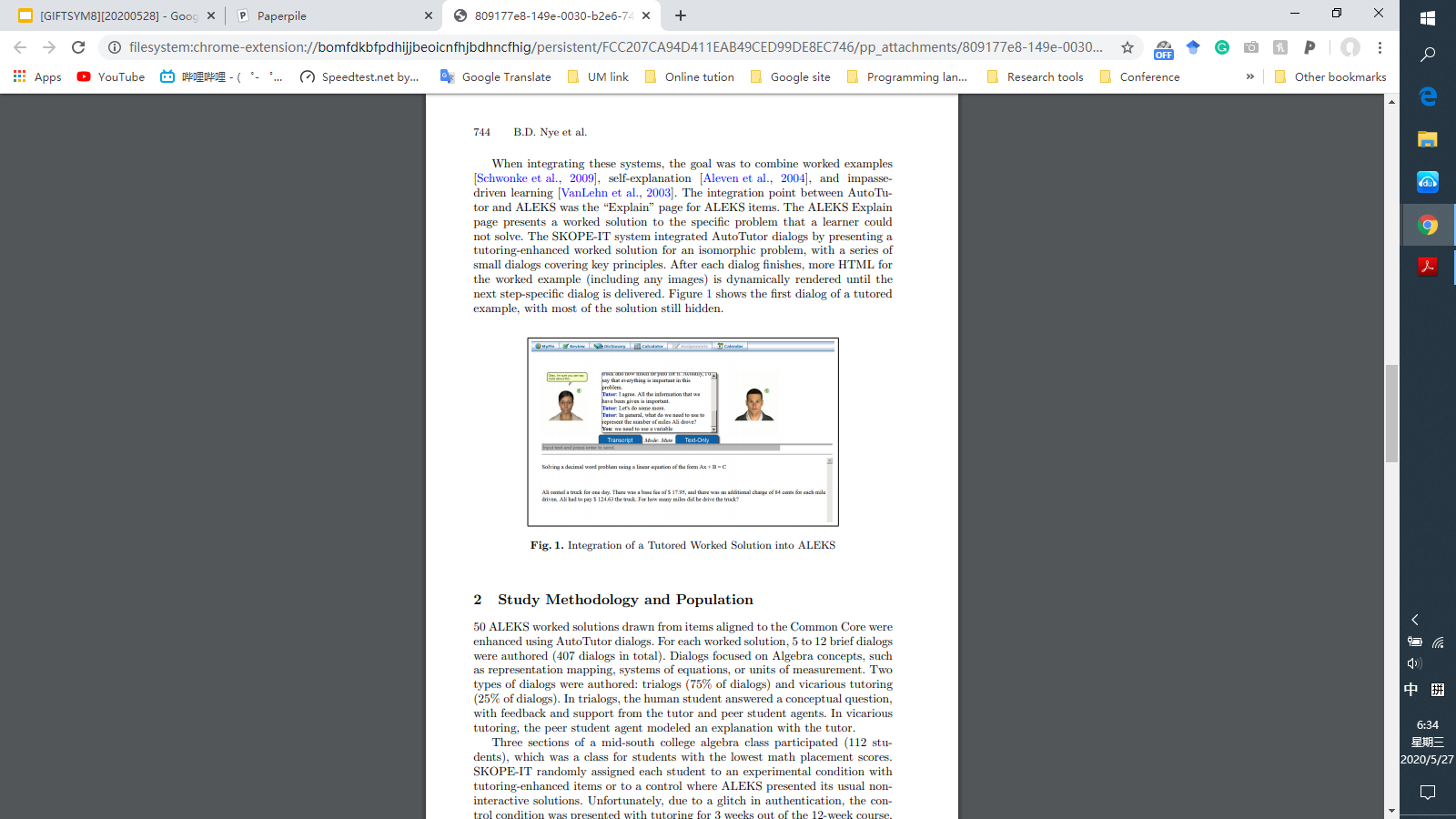 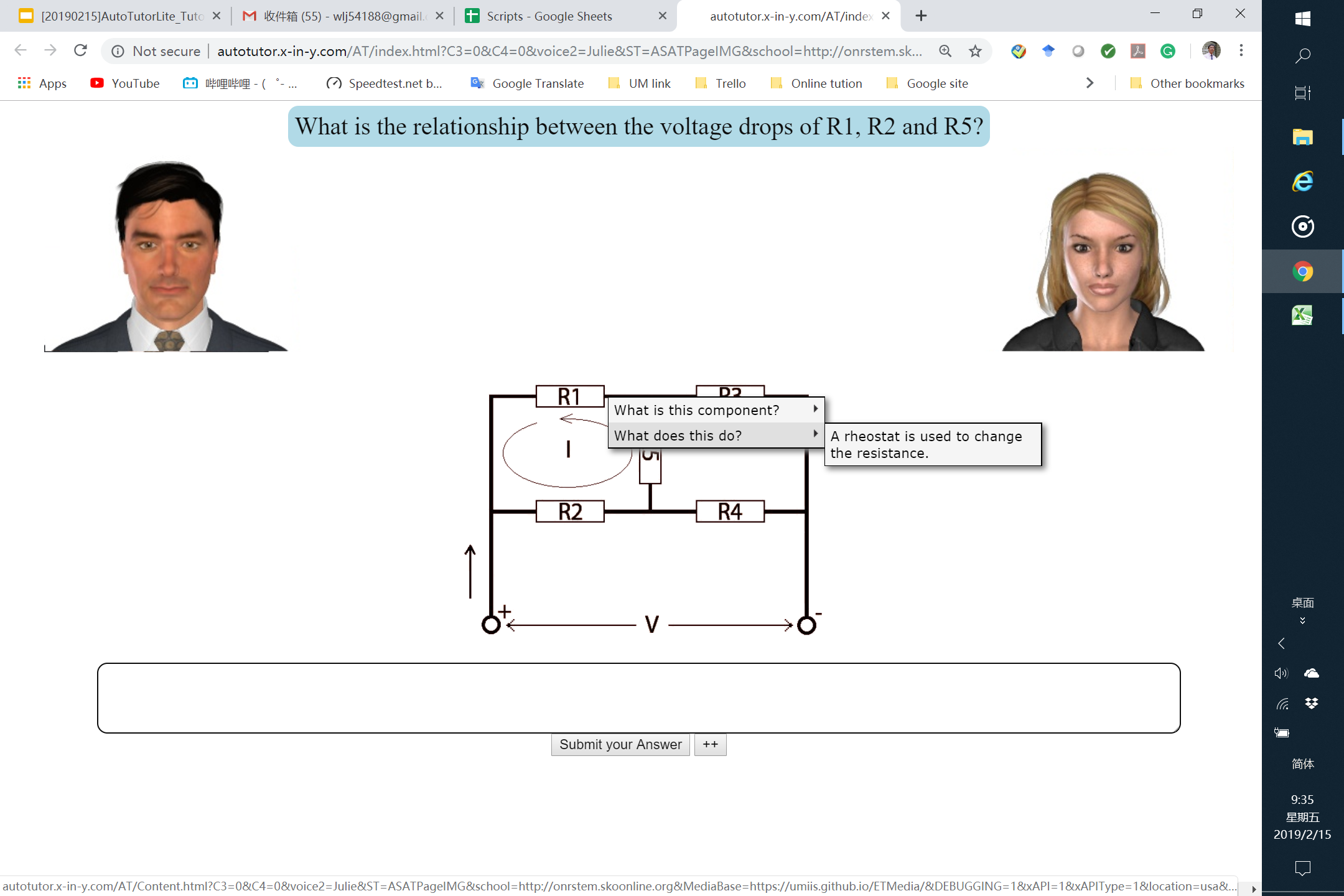 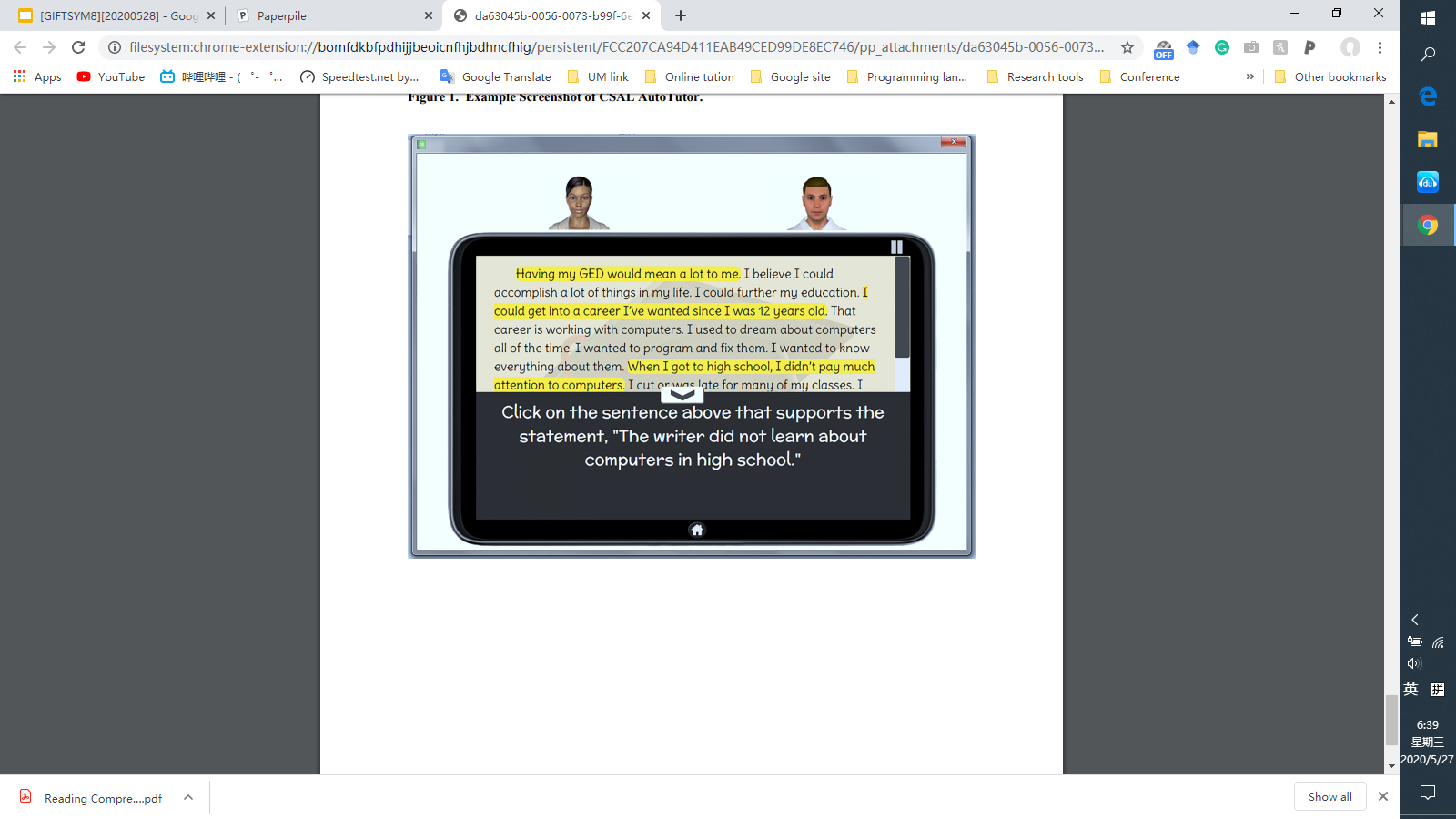 AutoTutor Script
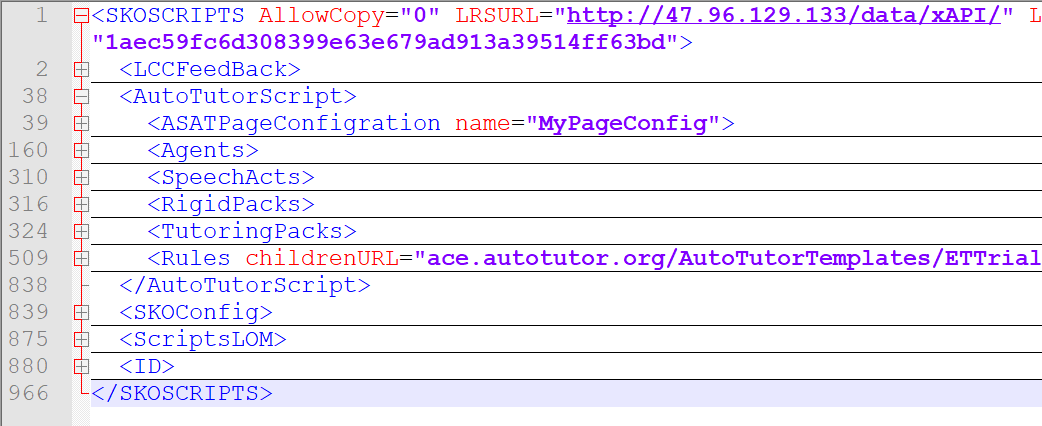 AutoTutor Script
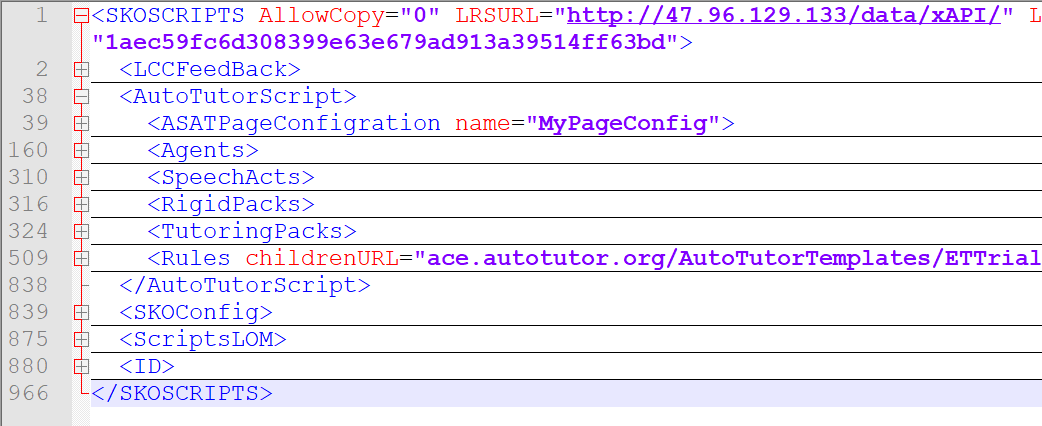 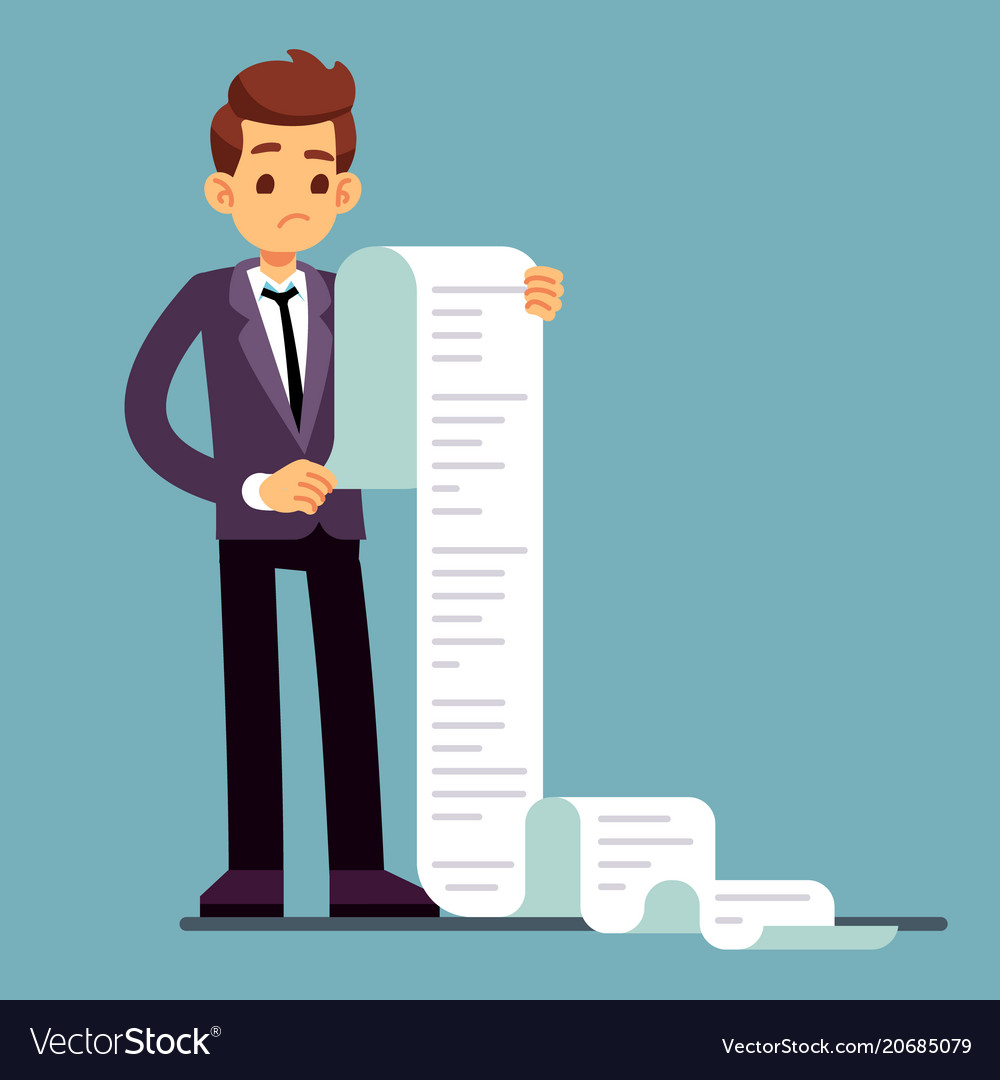 AutoTutor Script
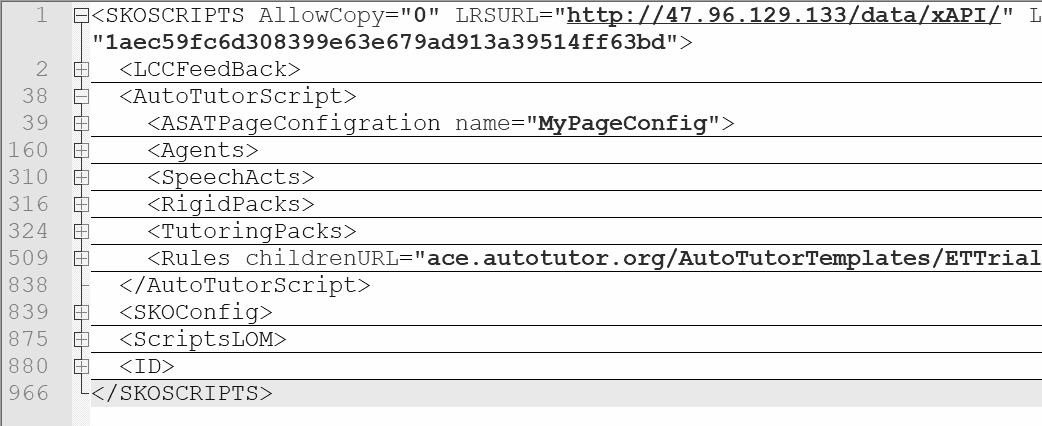 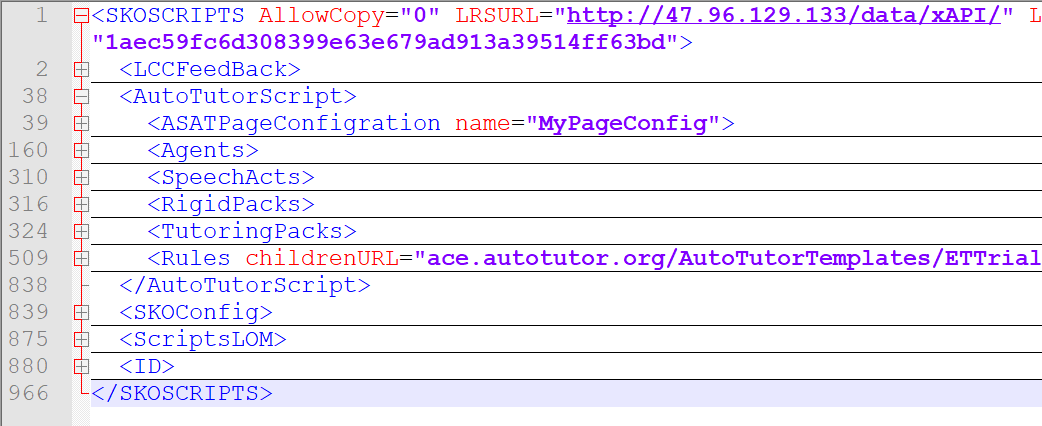 AutoTutor Script
Agents: Define the personality of the avatars by stylistic languages used for feedback (positive, neutral, negative).

SpeechActs: The SpeechActs section defines the regular expression used to capture certain user feedback types with strong keywords like “Yes” and “No”.
AutoTutor Script
Rigid Packs: Specify pre-determined interactions such as opening or closing of tutoring sessions. 

Tutoring Packs: implement Expectation-Misconception Tailored (EMT) dialog of AutoTutor.

Rules: A list of “if-then” that guide the interaction of AutoTutor when it interacts with learners.
AutoTutor Script Authoring
Developing a quality AutoTutor script requires a good understanding of how these components relate to each other and to the tutoring interactions as a whole.
UI loads Script
loads Rules
Extract Qs from TutoringPacks
LSA and Rules matching
Load Agents
Extract from RigidPacks
User Input
Conversation End
AutoTutor Script Authoring
Developing a quality AutoTutor script requires a good understanding of how these components relate to each other and to the tutoring interactions as a whole. 

Expectation misconception tailored (EMT) conversation content in the Tutoring Packs.
AutoTutor Script Authoring
Ideally, at least domain experts, linguists, and instruction designers can work together as a team to do the content authoring.

Domain Experts: 
Create knowledge structure and learning content
Linguists: Properly fix the language used.
etc..
AutoTutor Script Authoring
Extremely time consuming and high cost.
	Lower the cost
Reuse the old content.

Lower the barrier to do the authoring
	Improve script authoring training
AutoTutor Script Authoring in the GIFT
Current Authoring Process (Off-line)
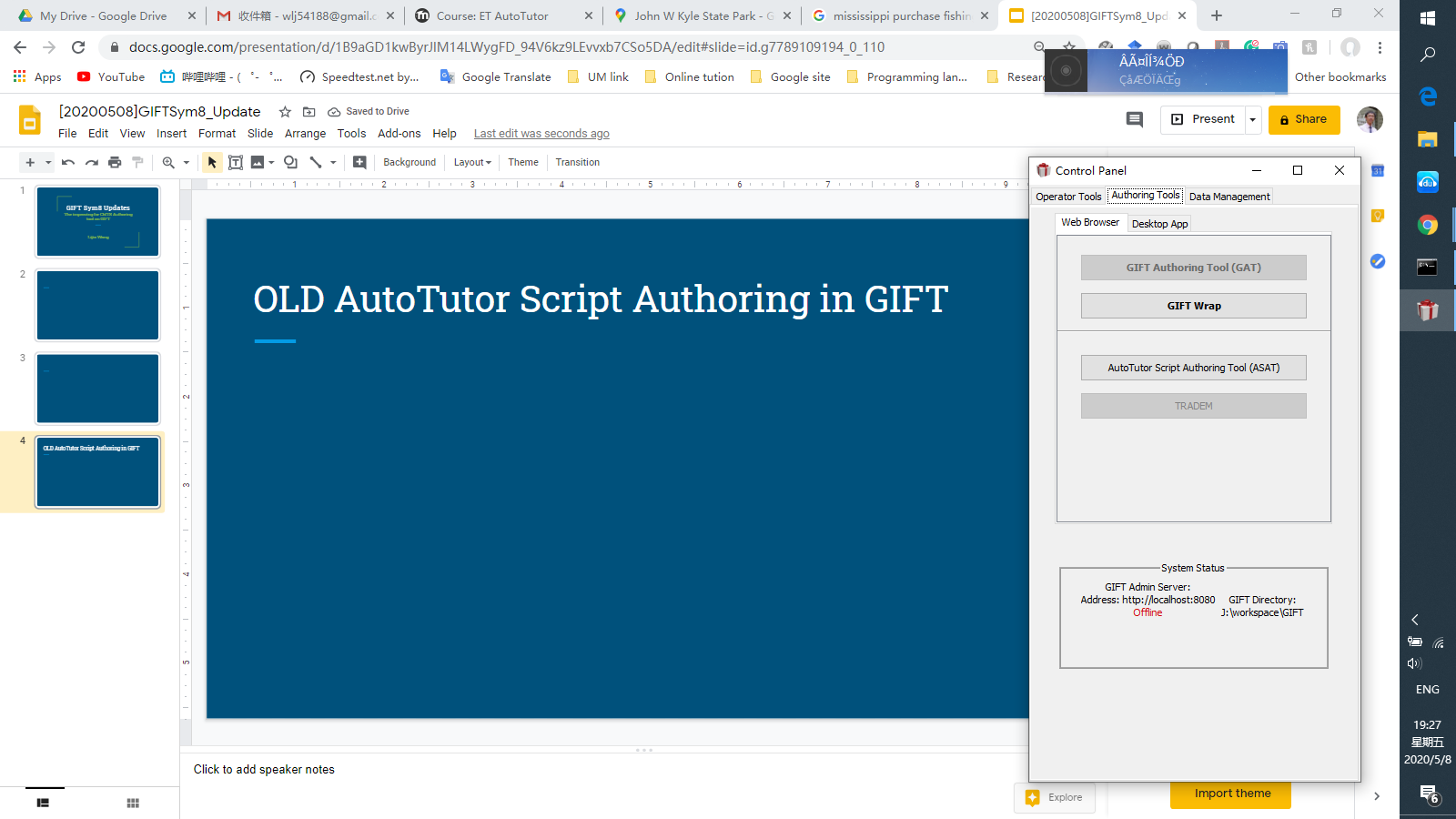 Current Authoring Process (Off-line)
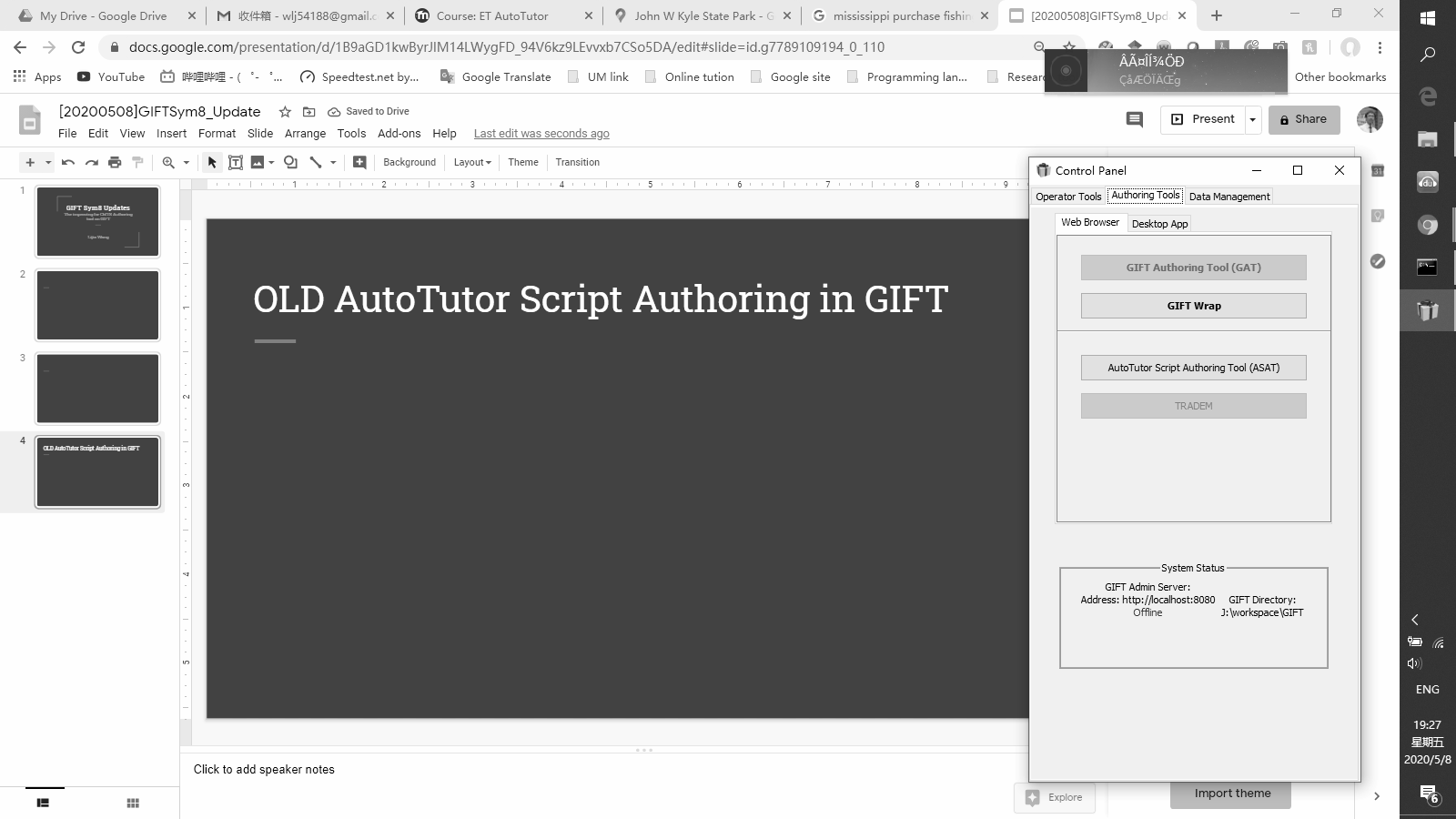 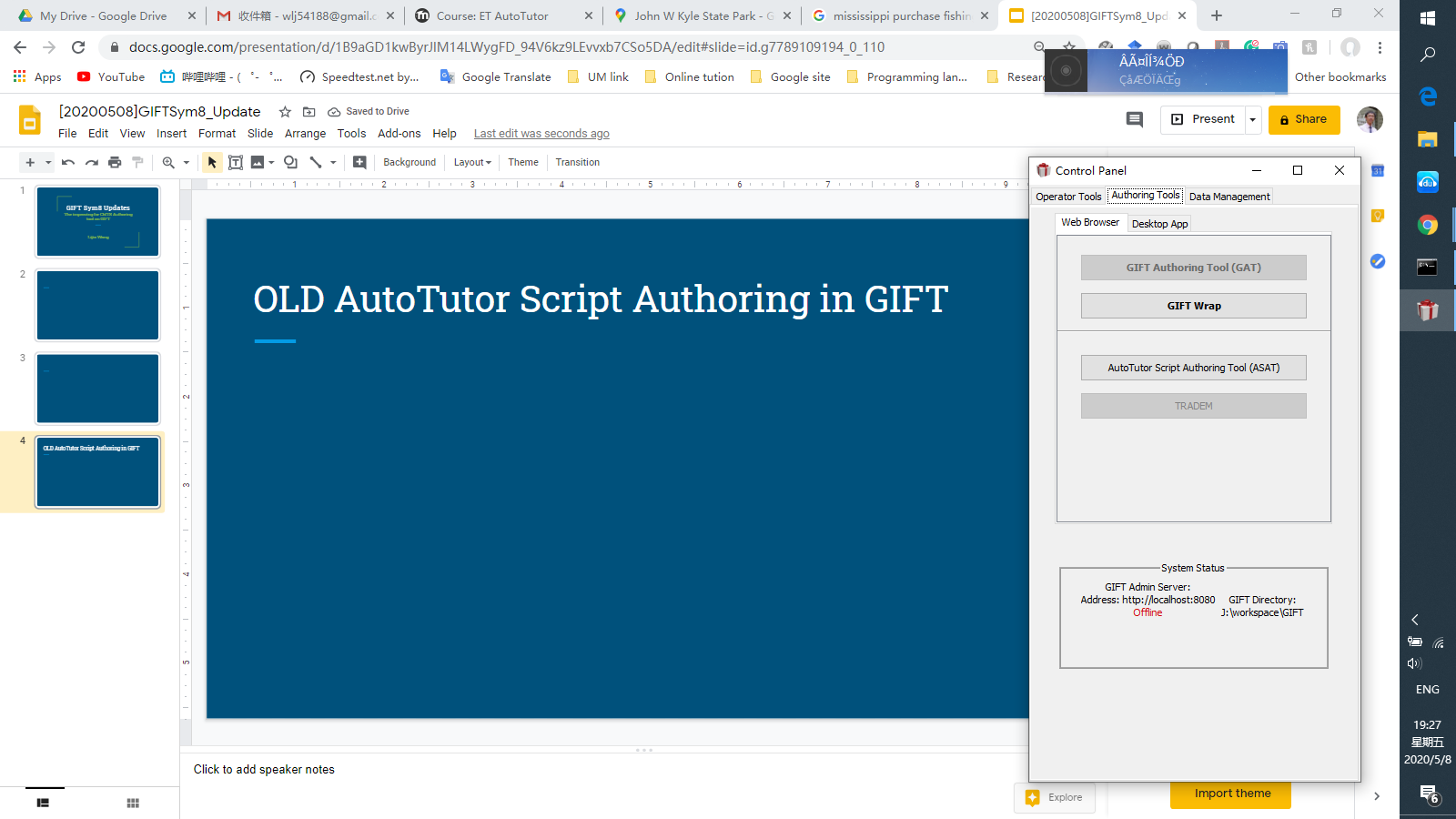 Current Authoring Process (Off-line)
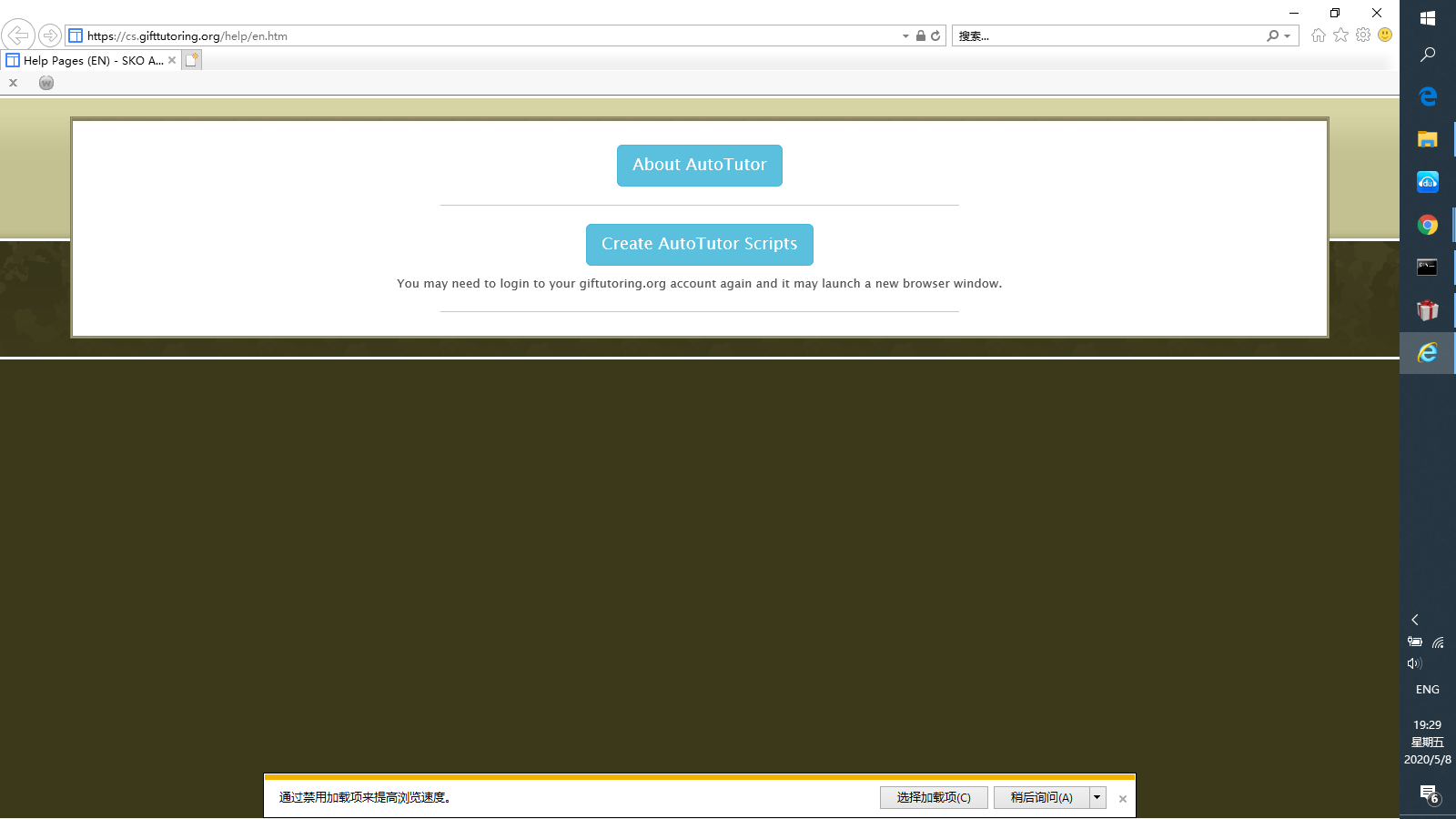 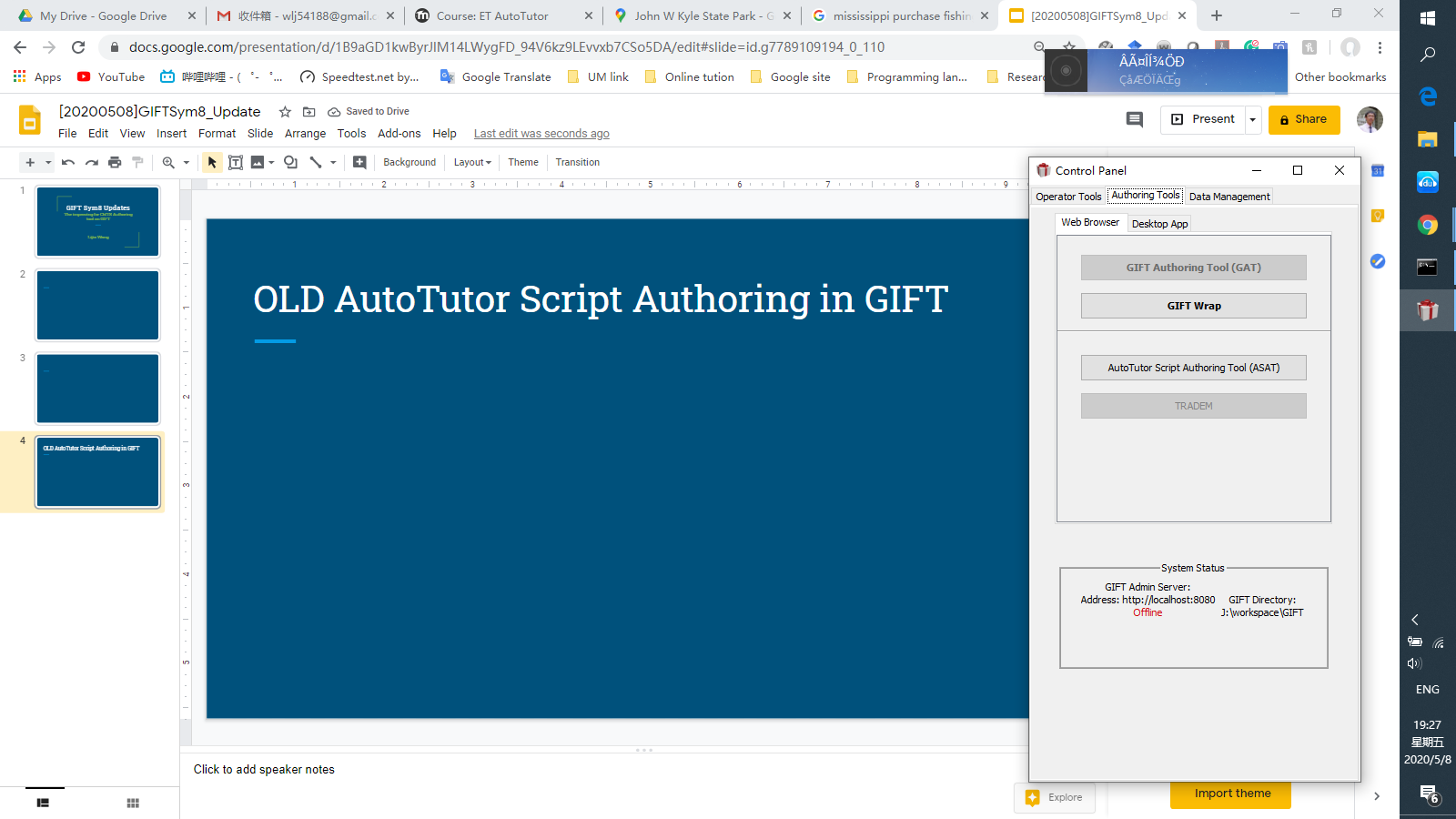 Current Authoring Process (Off-line)
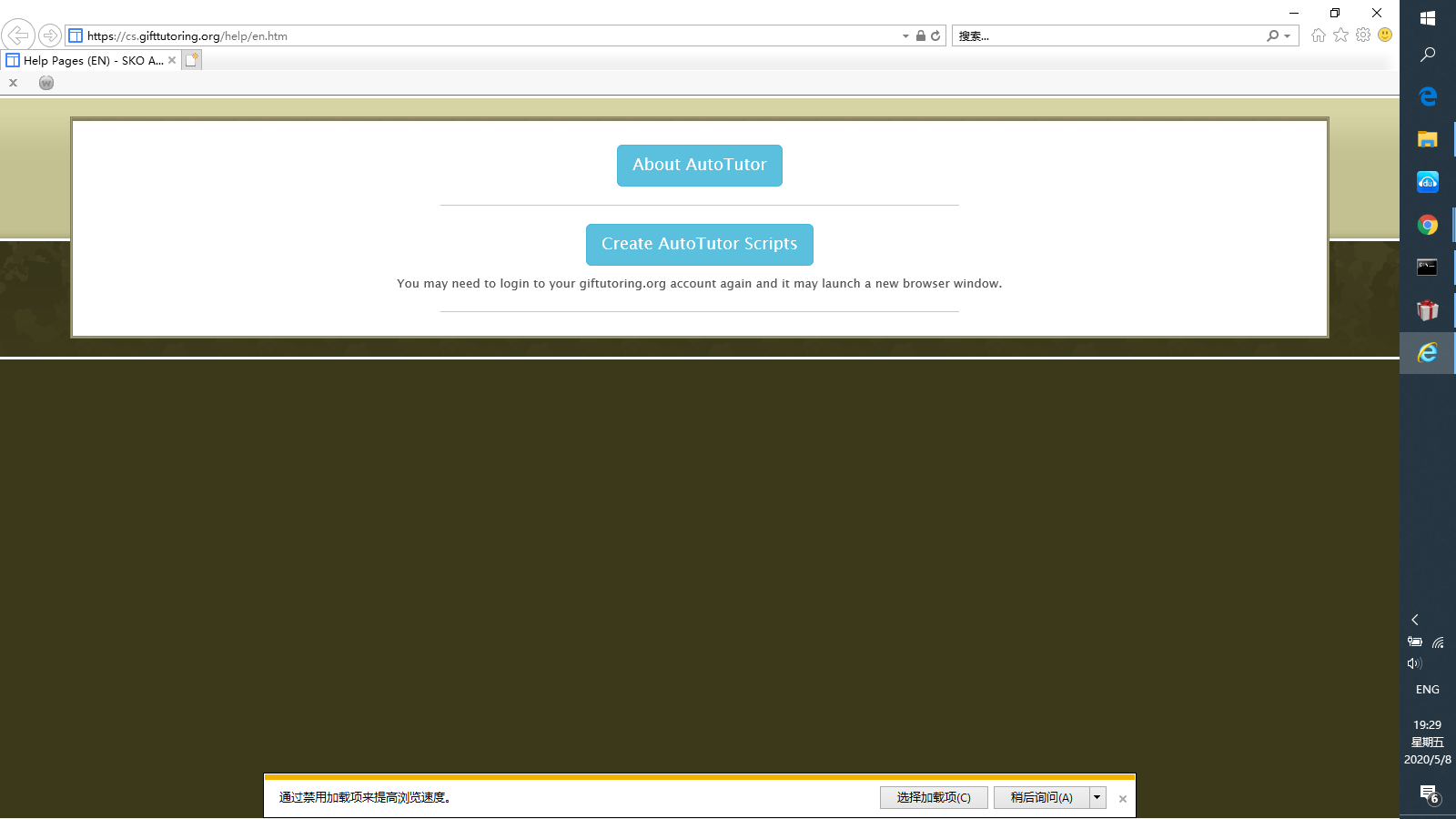 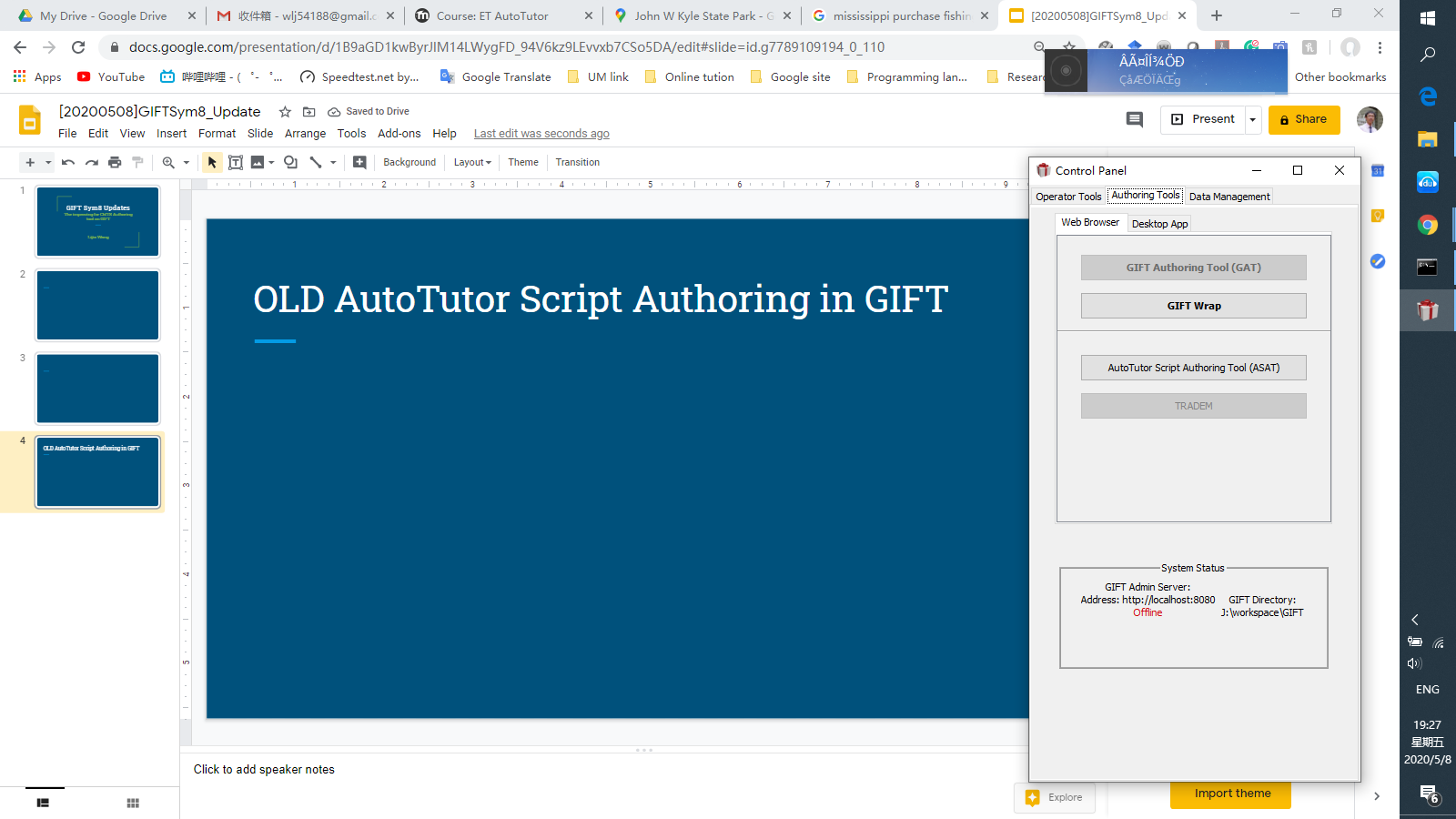 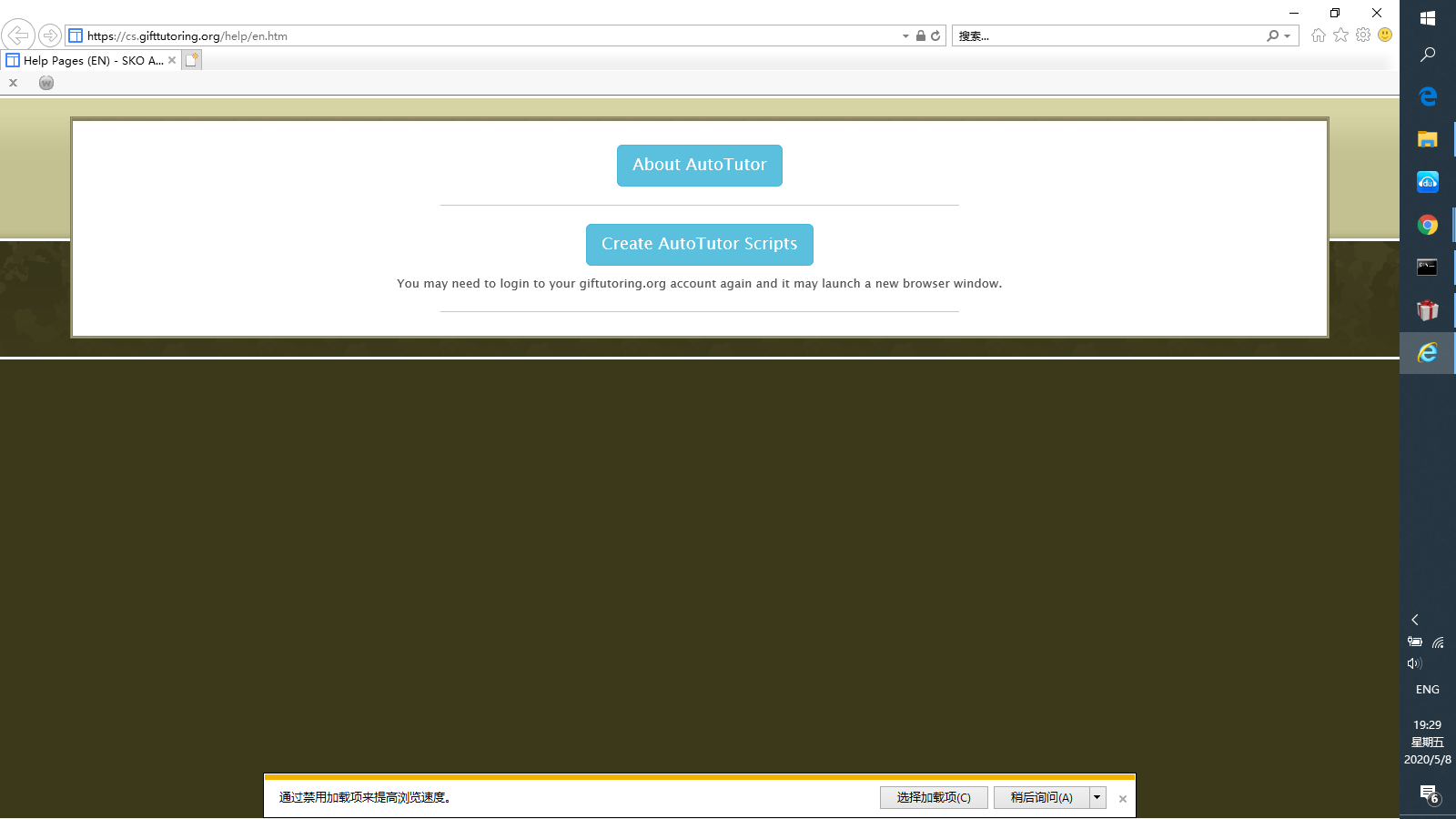 Current Authoring Process (Off-line)
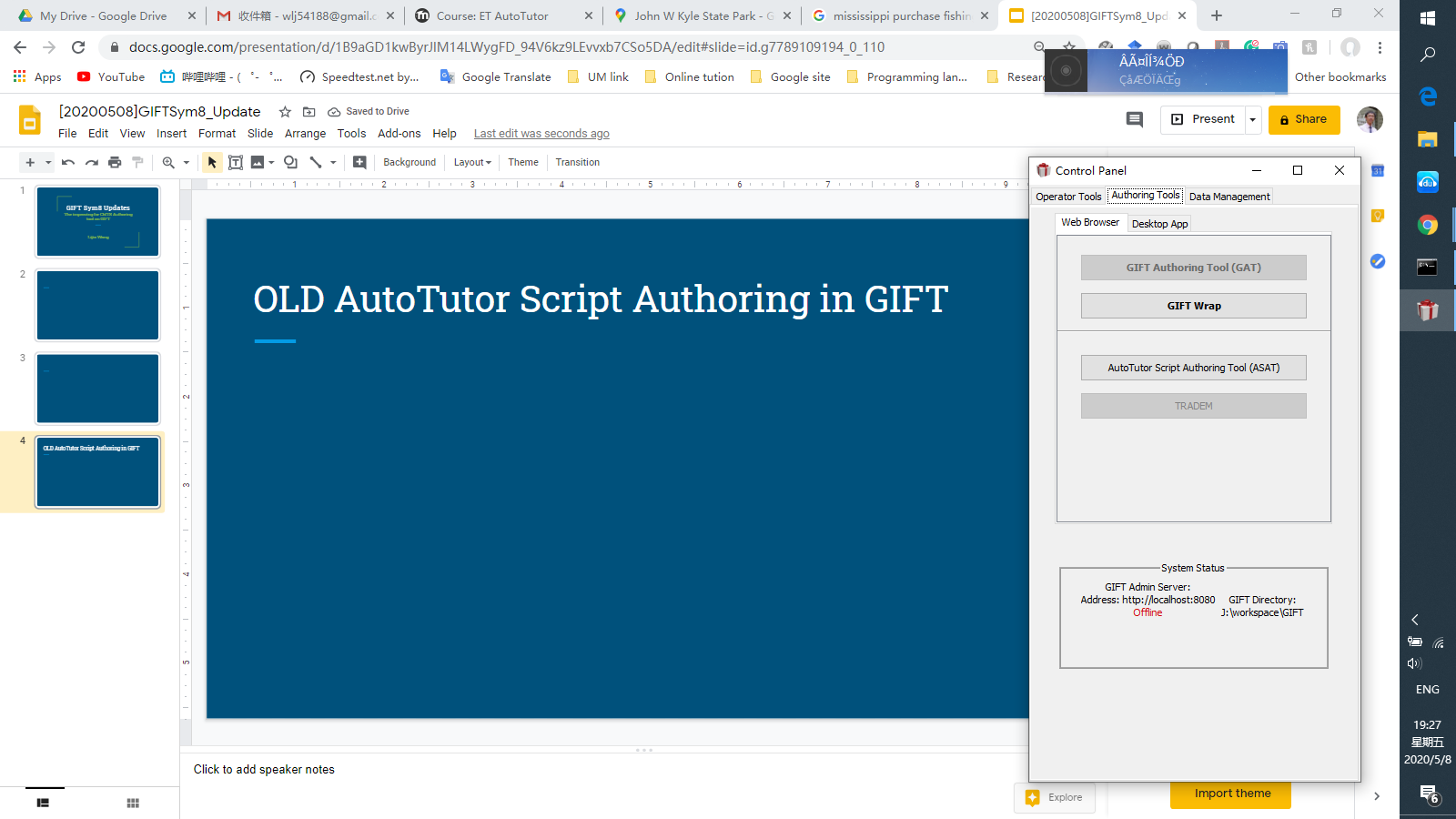 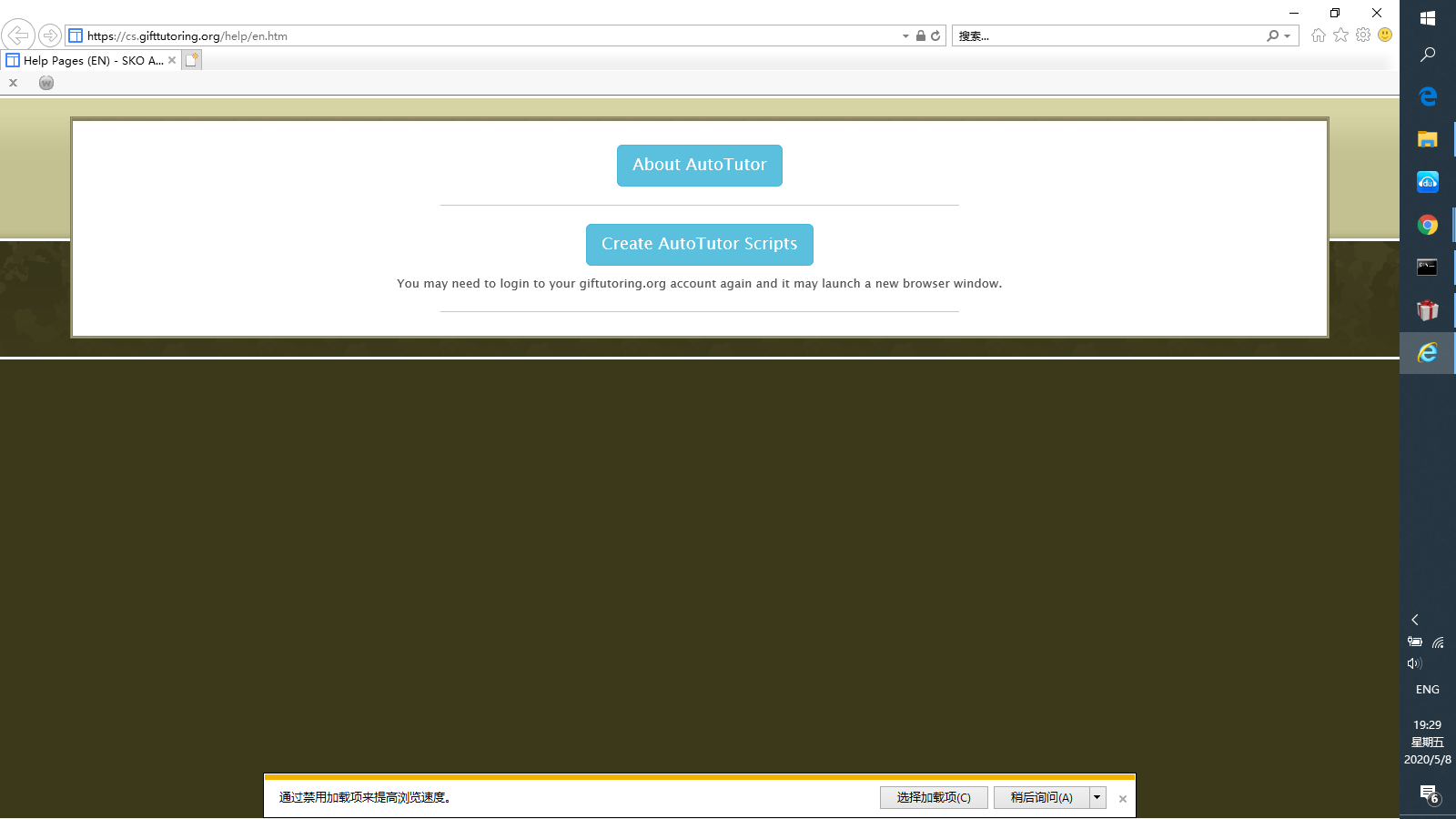 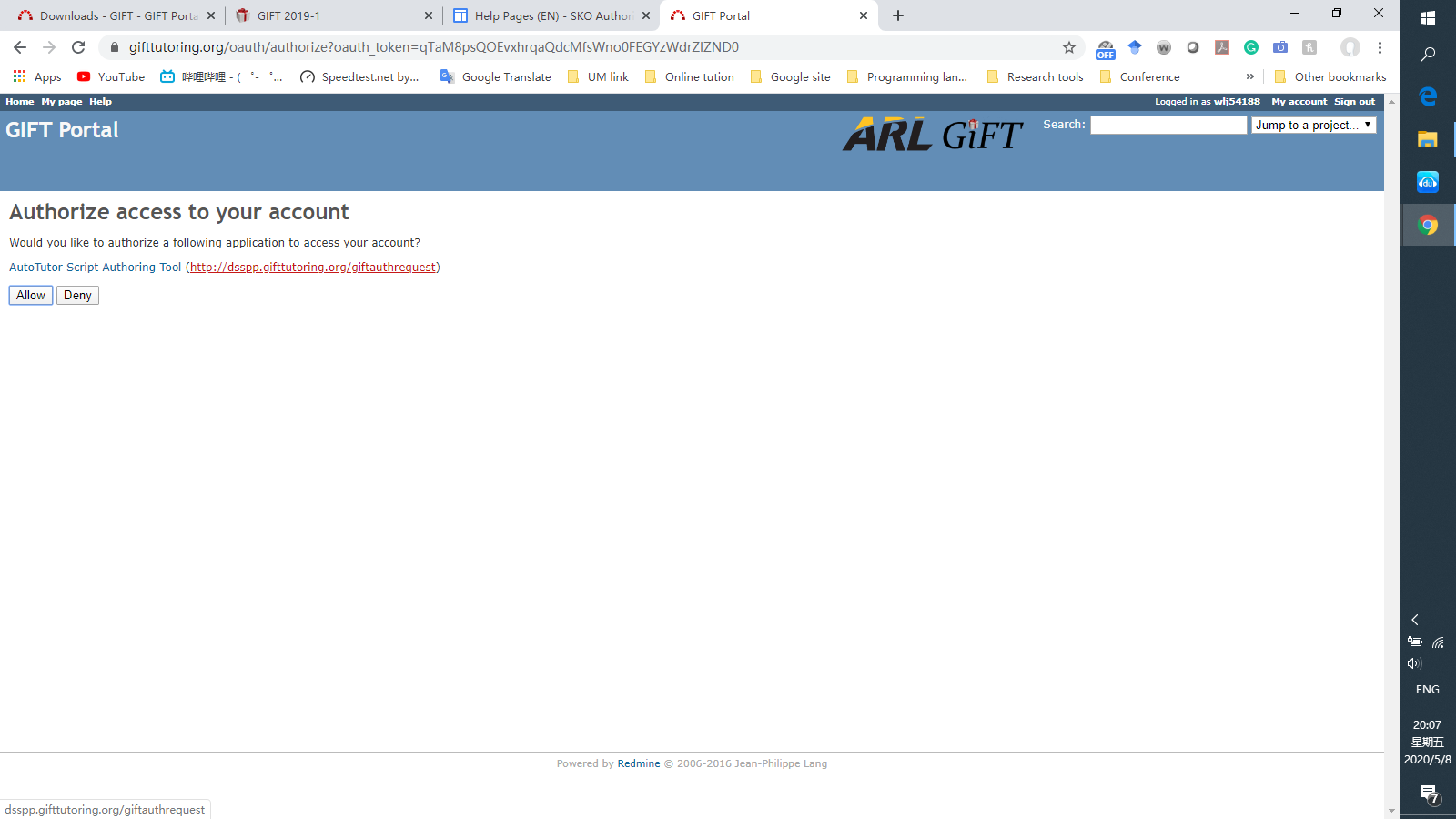 Current Authoring Process (Online)
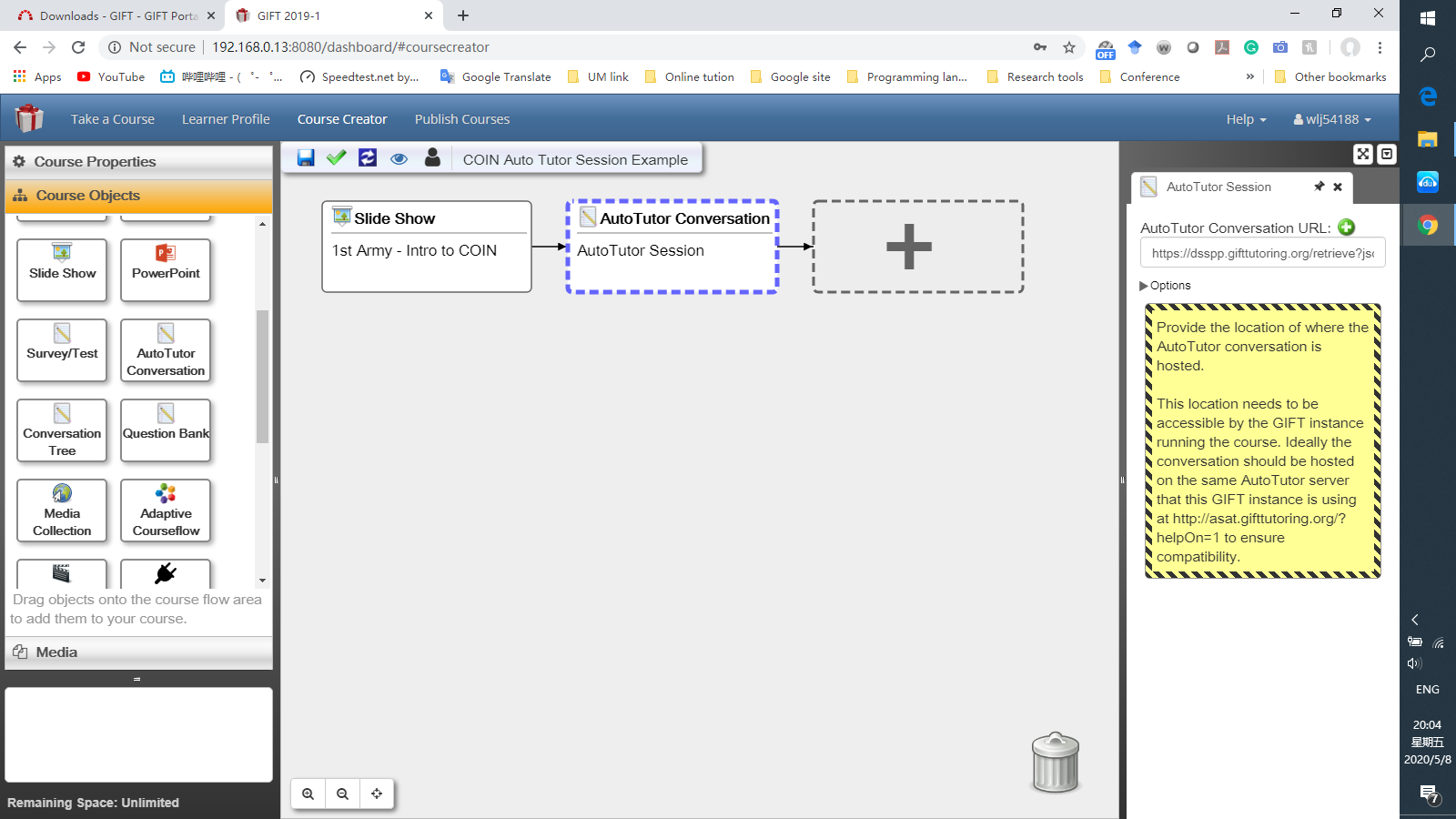 Current Authoring Process (Online)
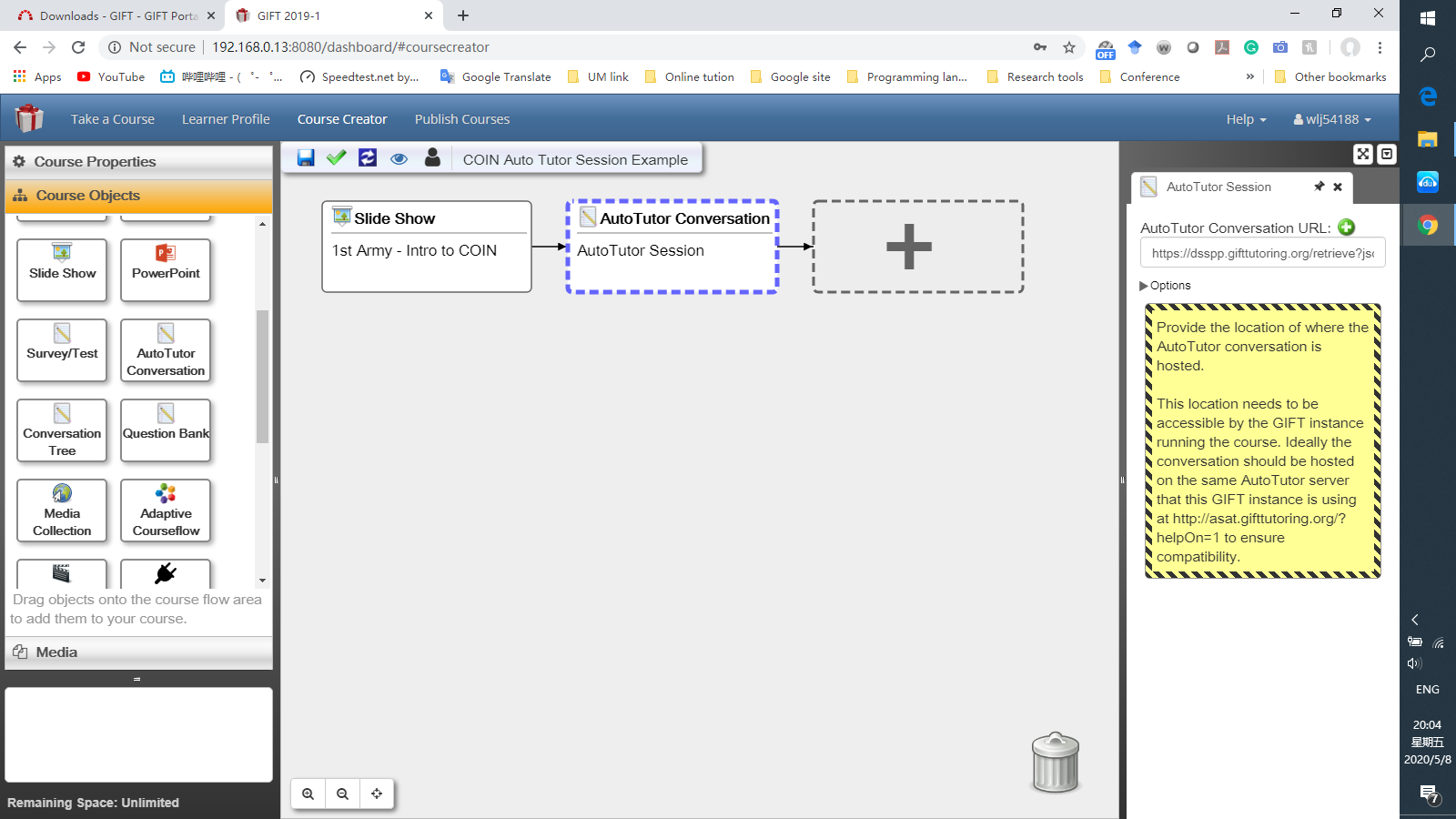 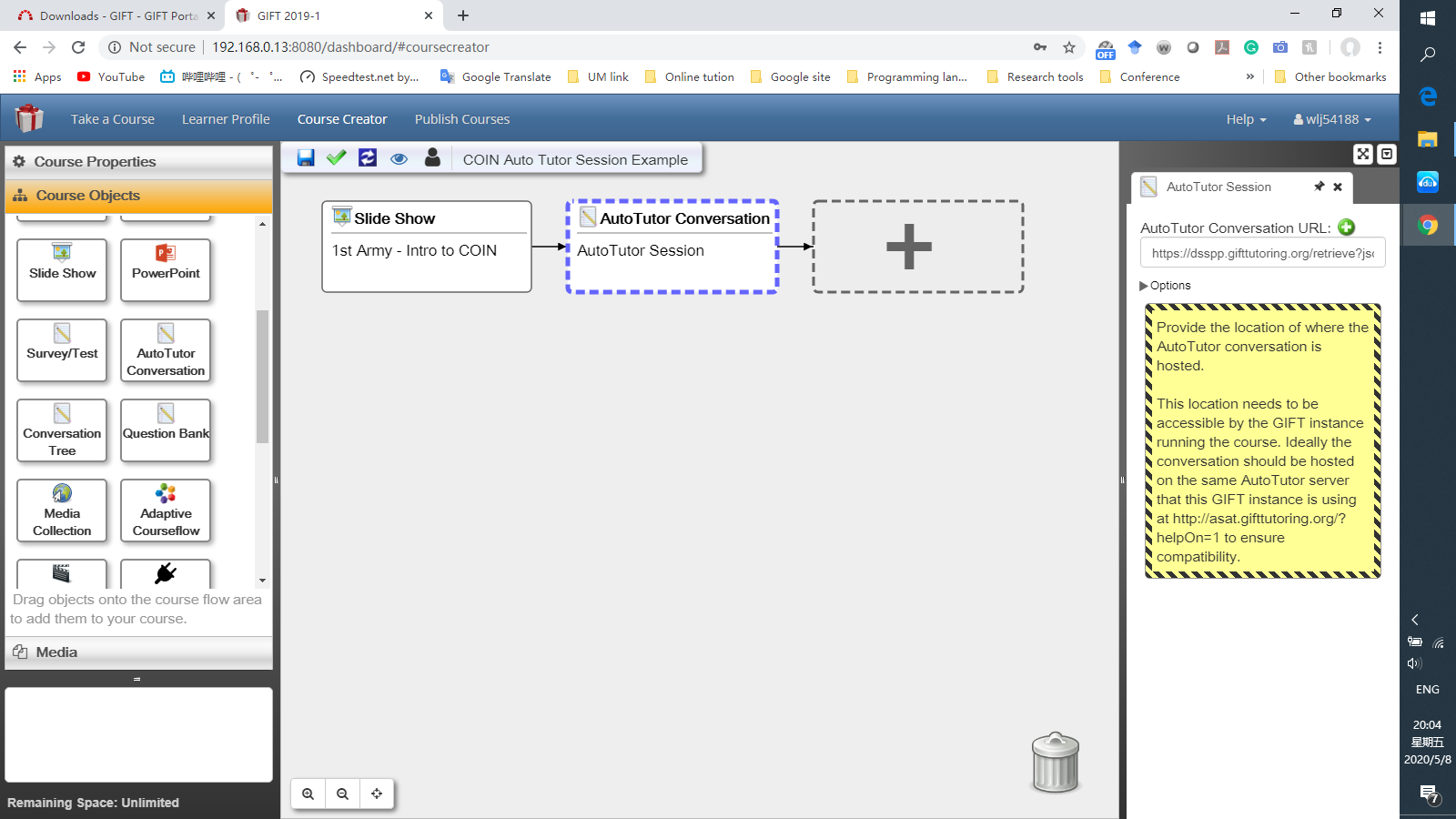 Current Authoring Process (Online)
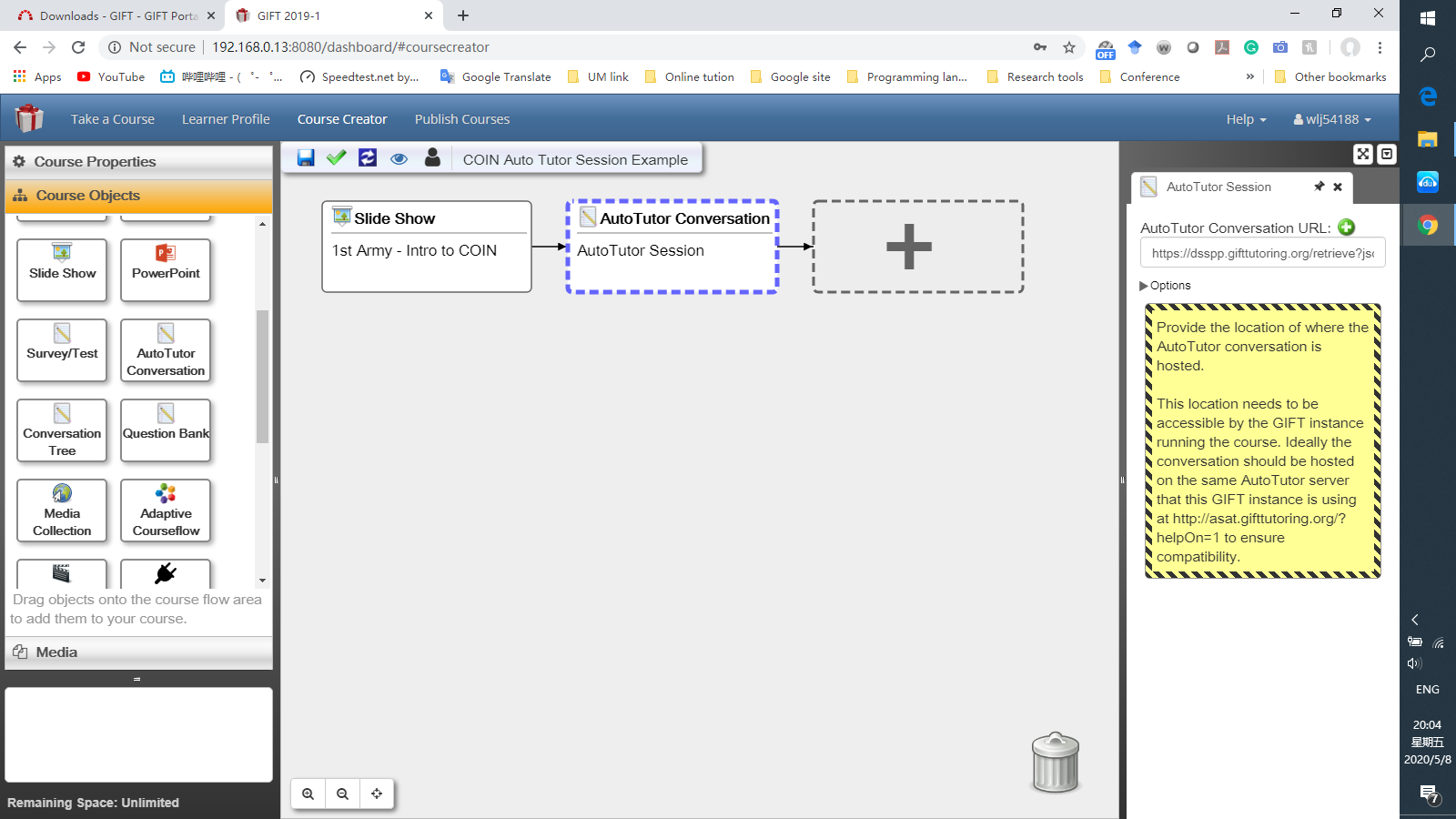 Current Authoring Process (Online)
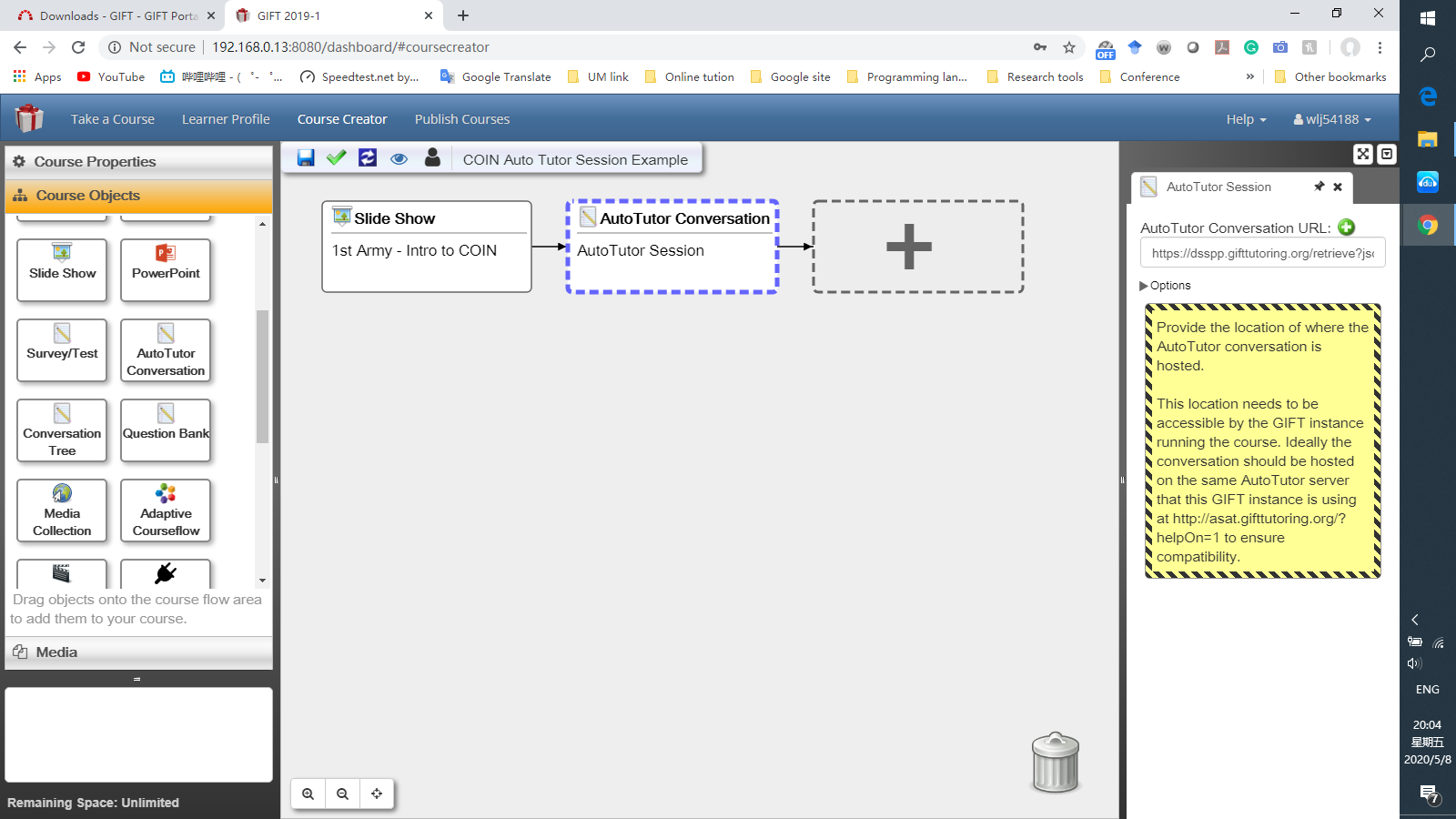 Current Authoring Process (Online)
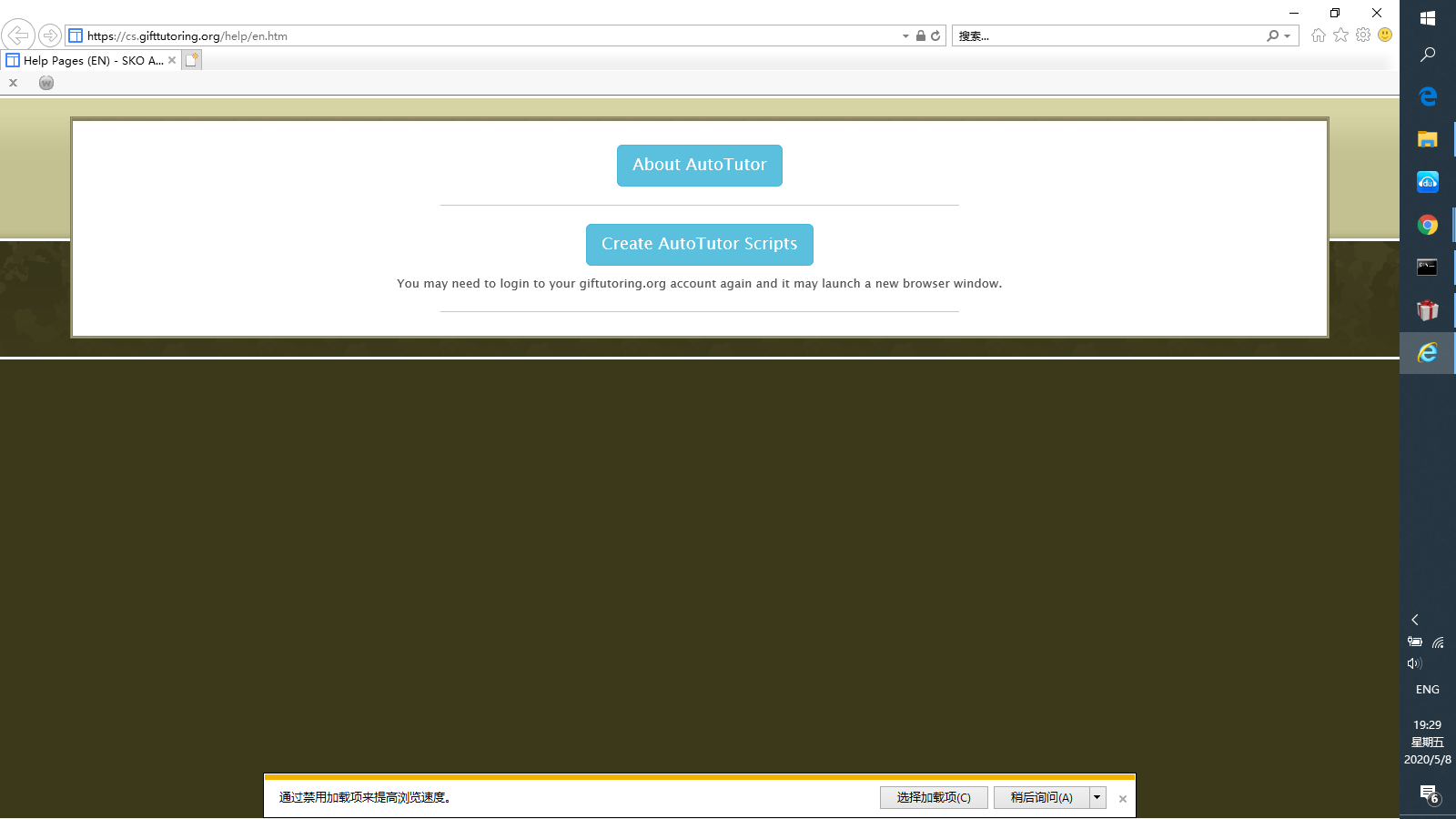 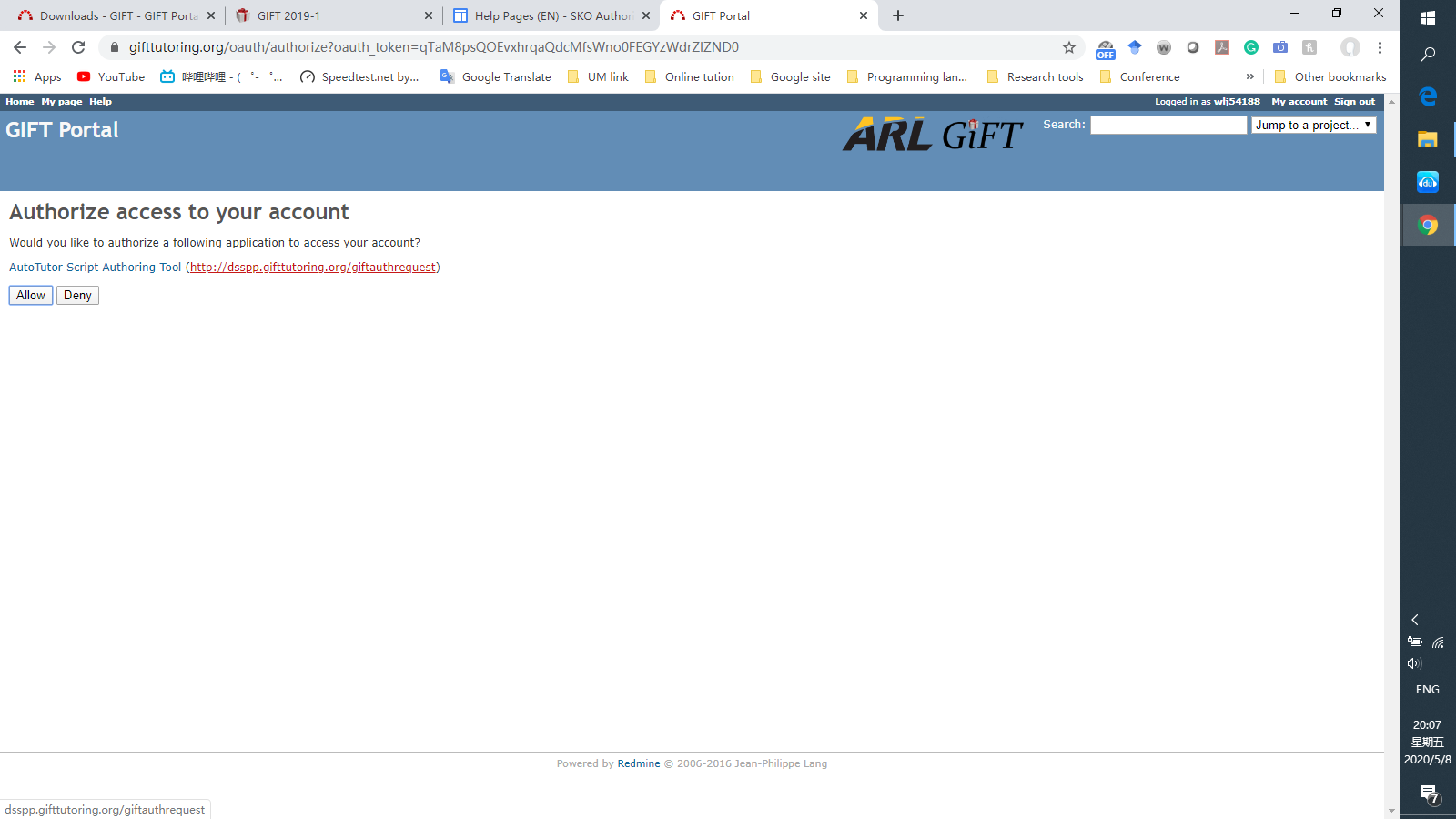 Current Authoring Process (ASAT Lite)
AutoTutor Script Authoring Tool (ASAT) Lite
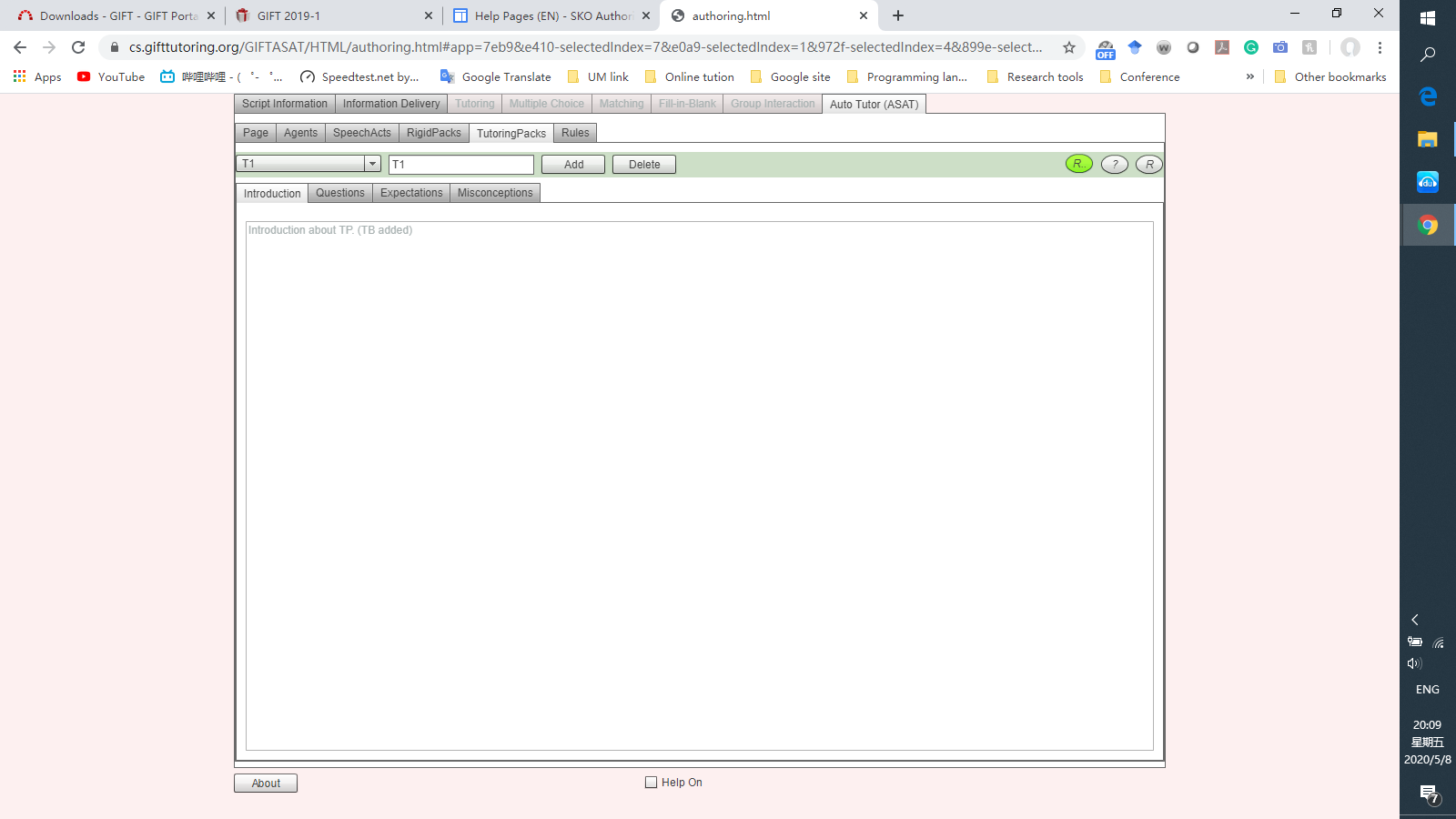 Current Authoring Process (ASAT Lite)
AutoTutor Script Authoring Tool (ASAT) Lite
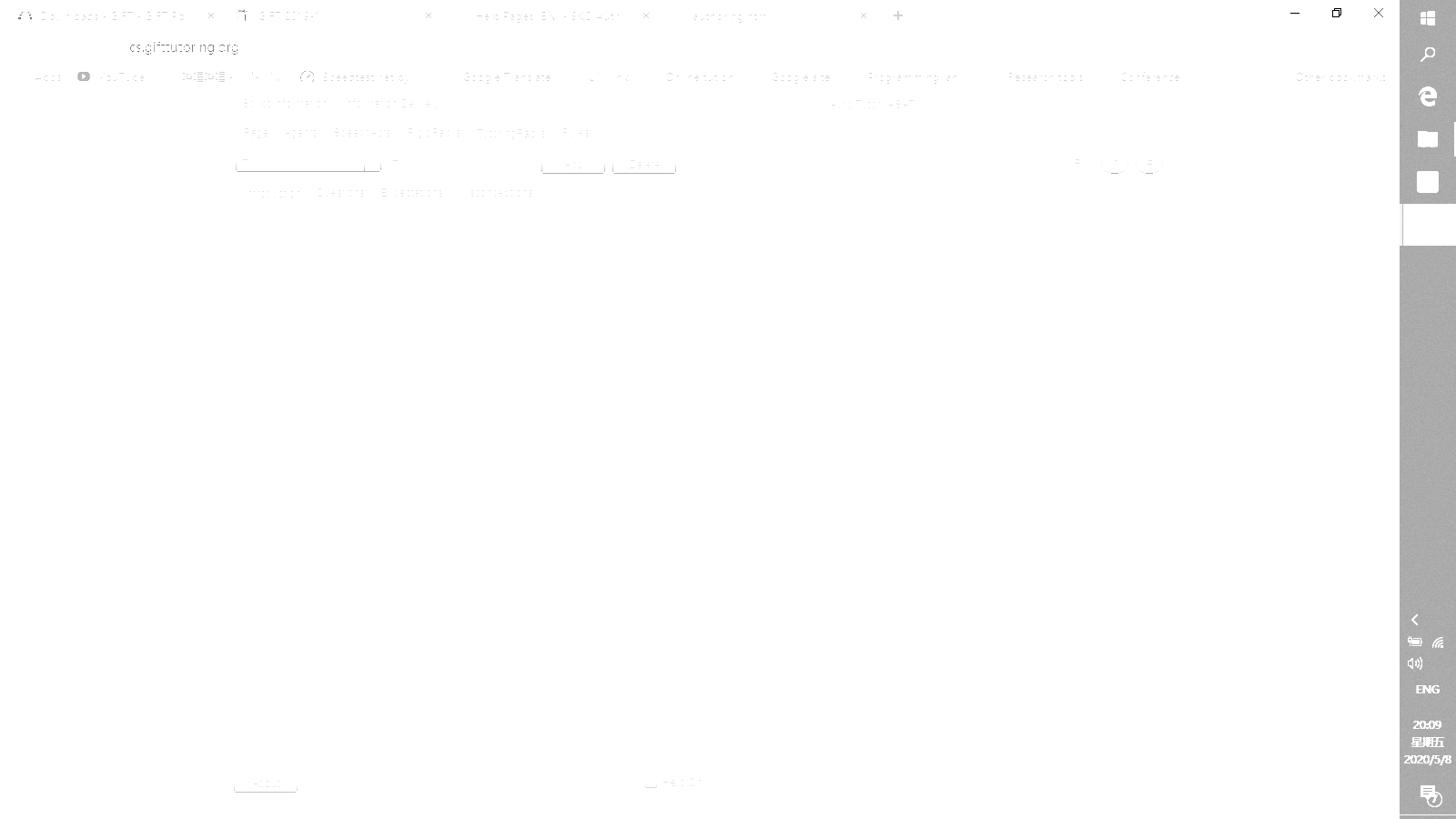 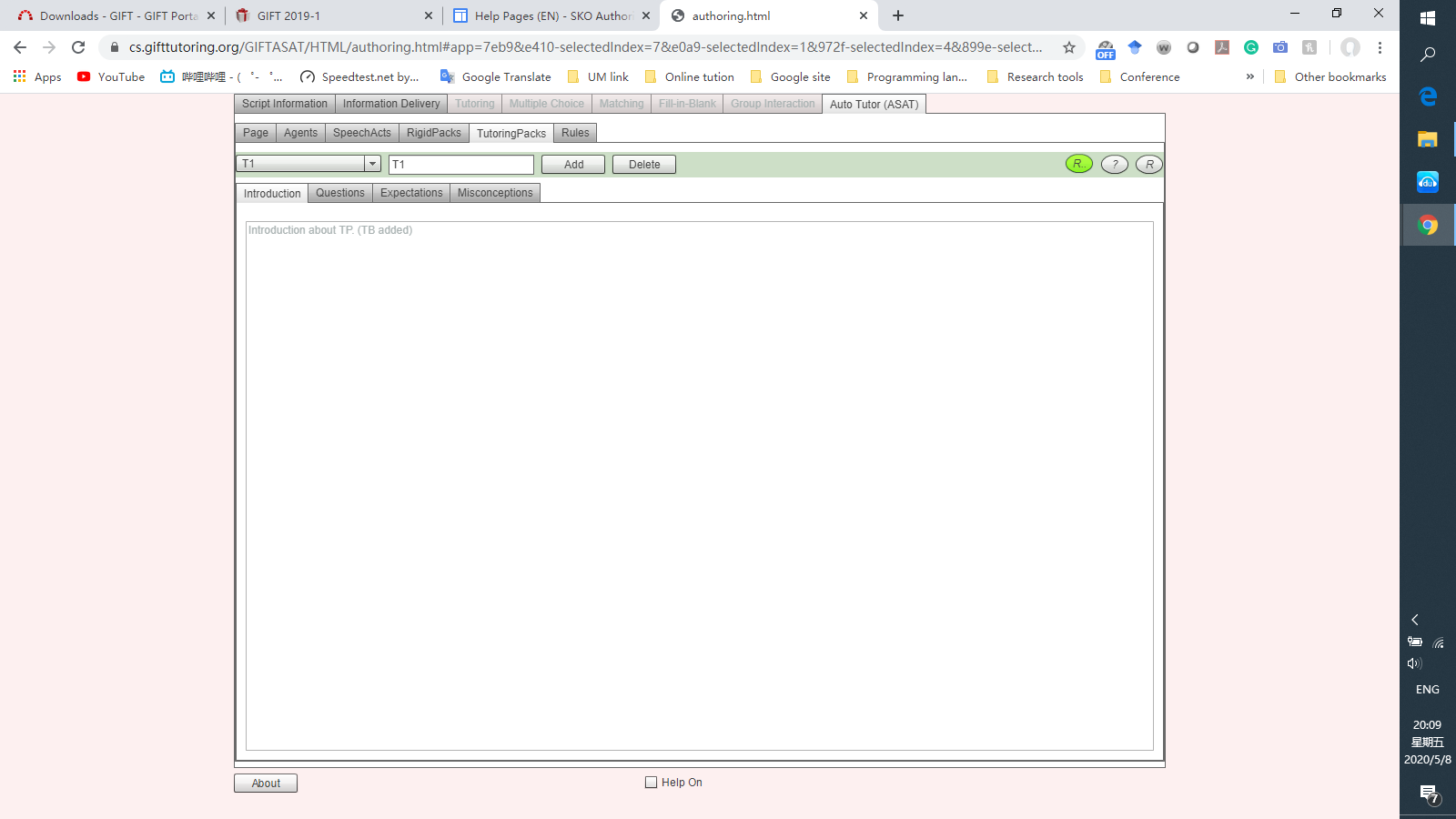 Problems of Current Process
Flash is not supported by any browners at the end of 2020.
-- ASAT Lite will no longer work after 2020 Dec.
Problems of Current Process
Flash is not supported by any browners at the end of 2020.

Not support teamwork simultaneously.
-- Script Authoring process and period are complex and long.
Problems of Current Process
Flash is not supported by any browners at the end of 2020.

Not support teamwork simultaneously.

Unstable server
-- Fixed server issue cause a lot of efforts.
New Implement
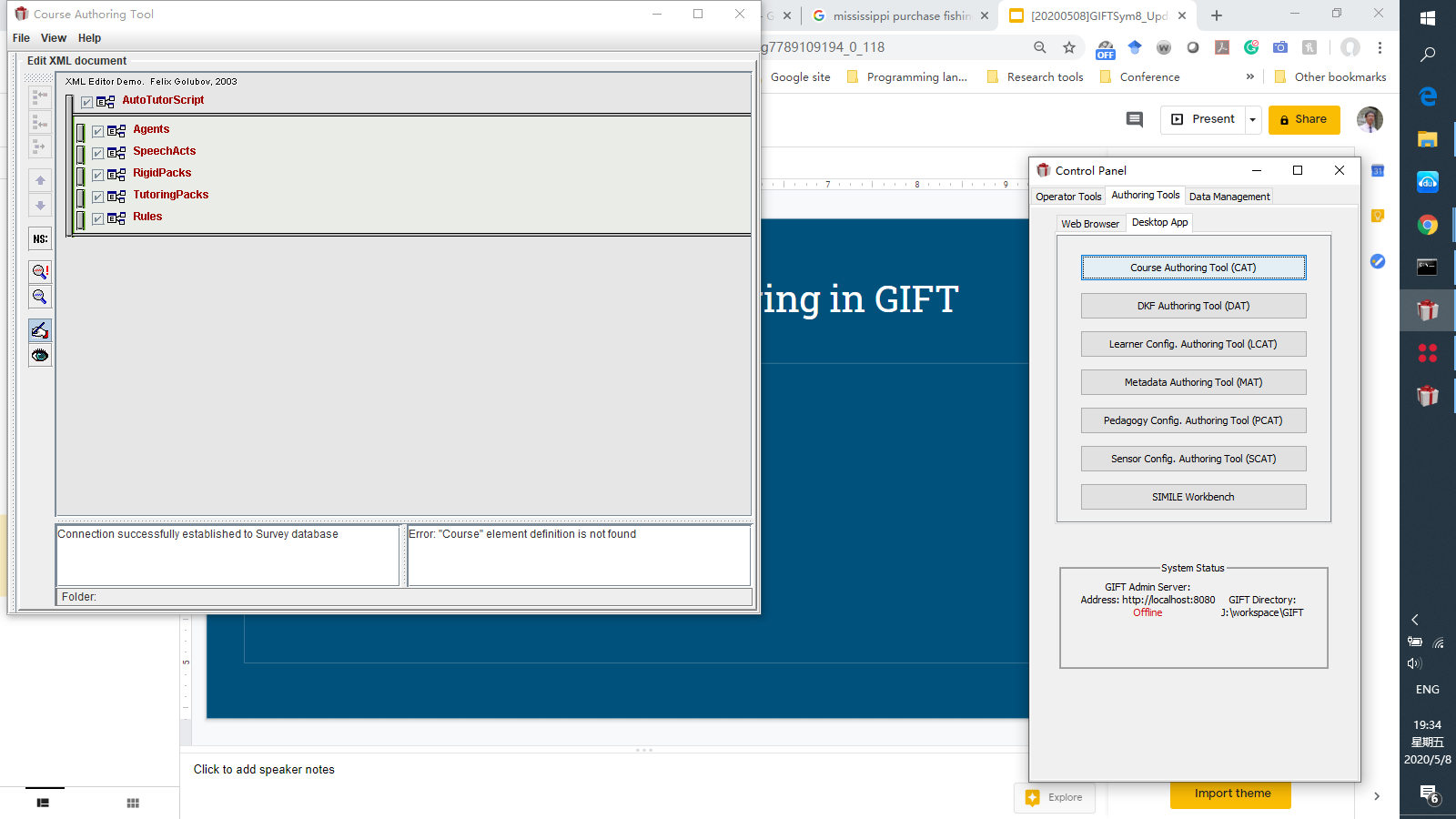 New Implement
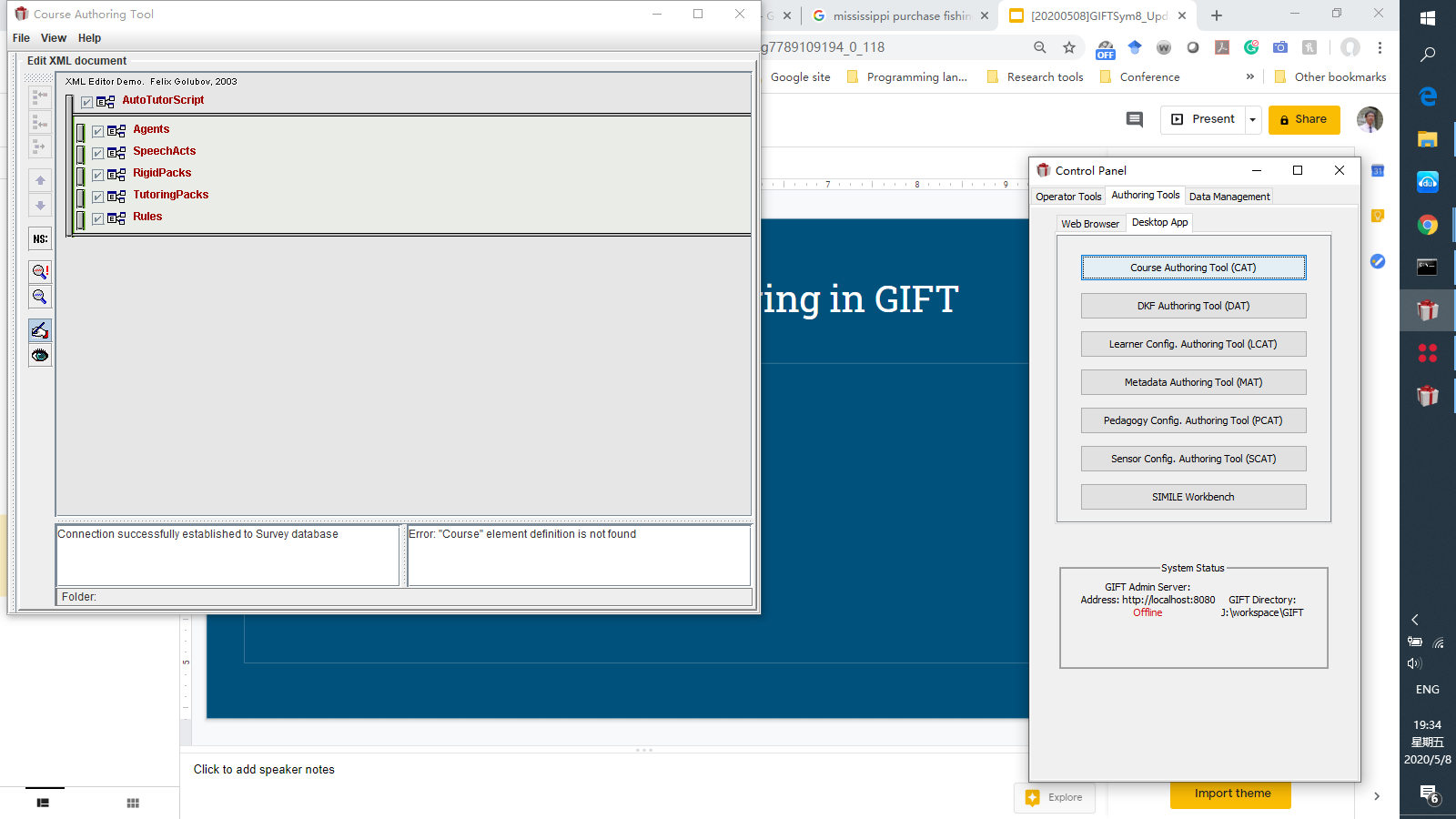 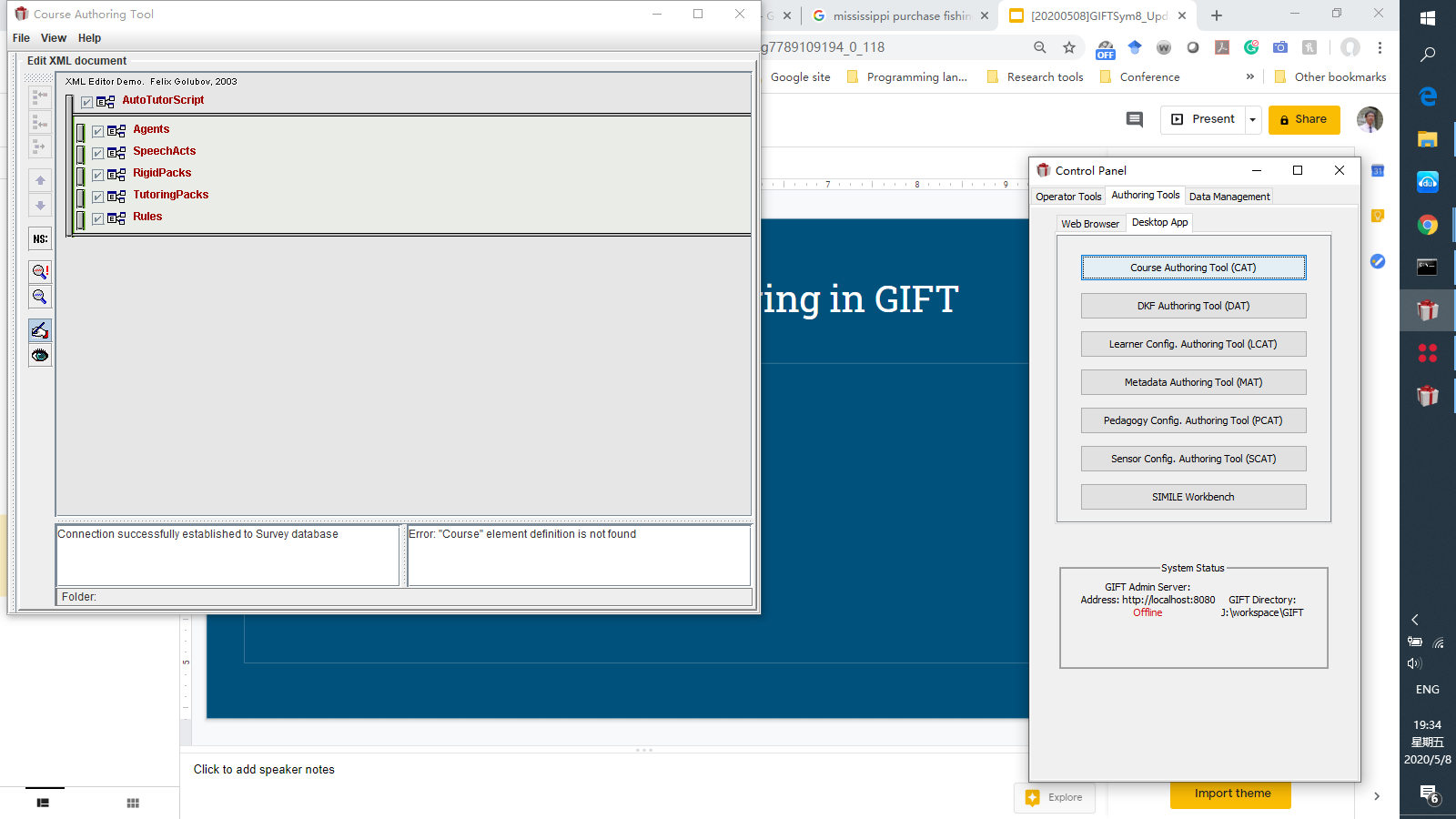 New Implement
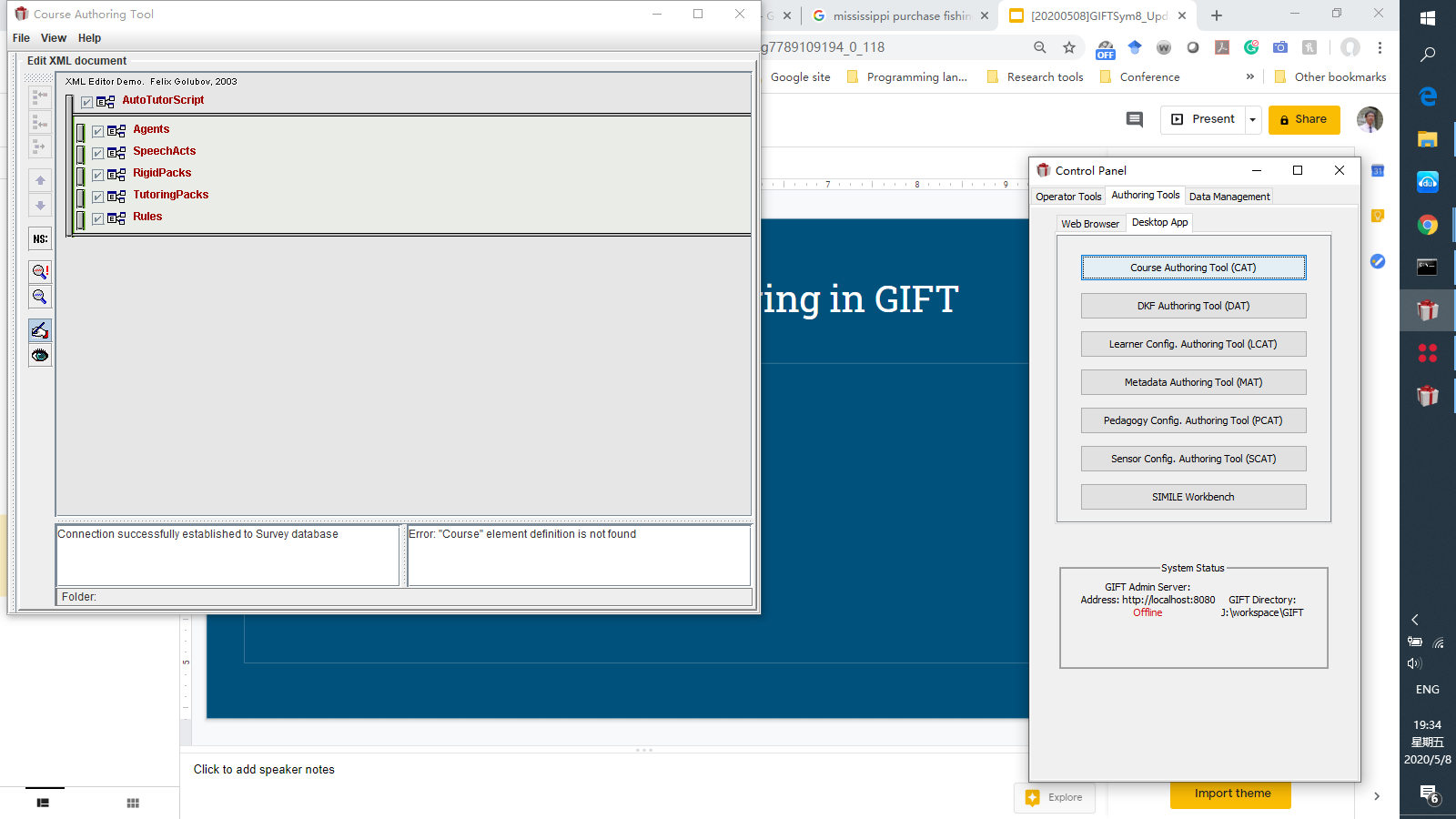 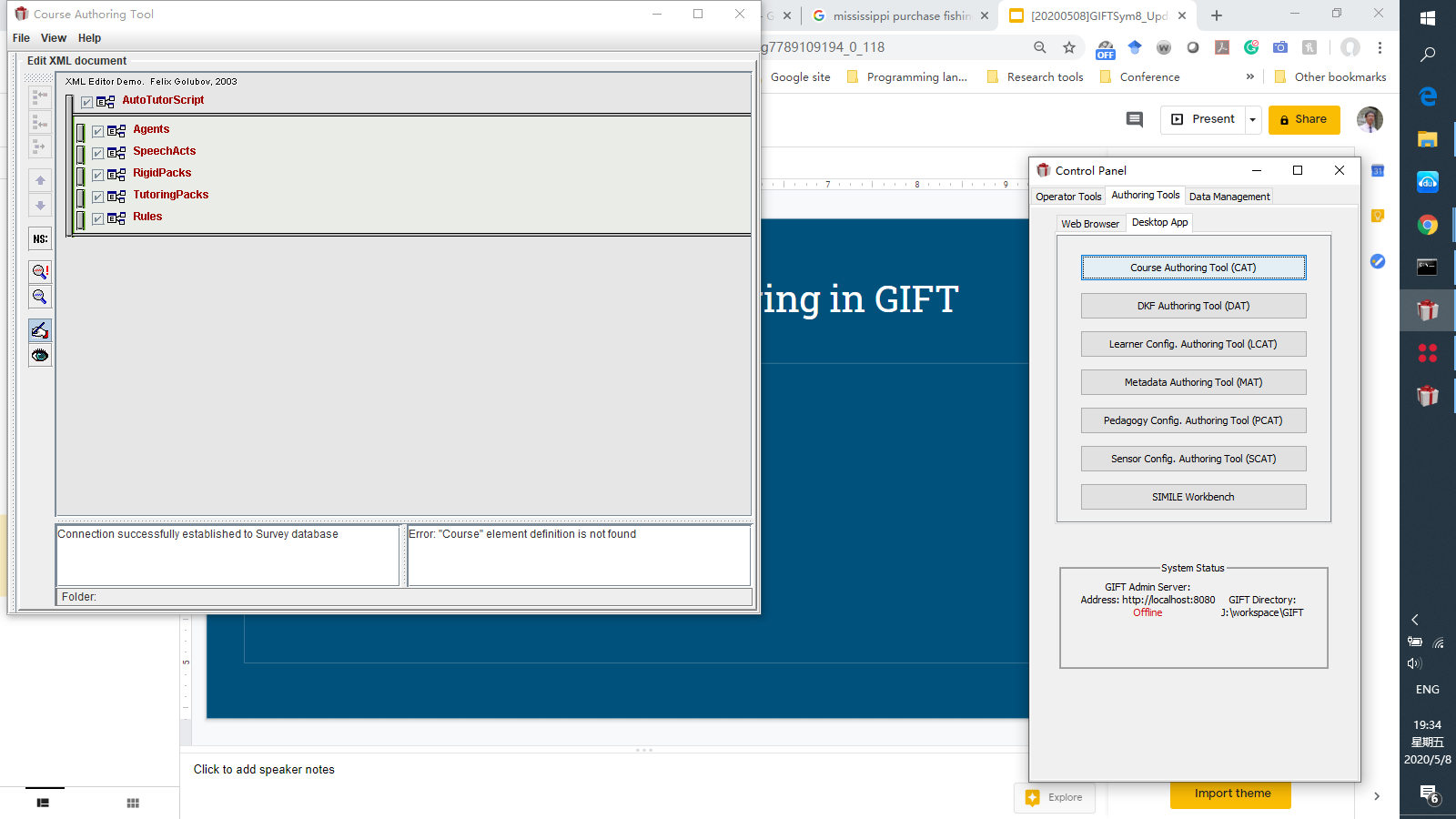 New Implement
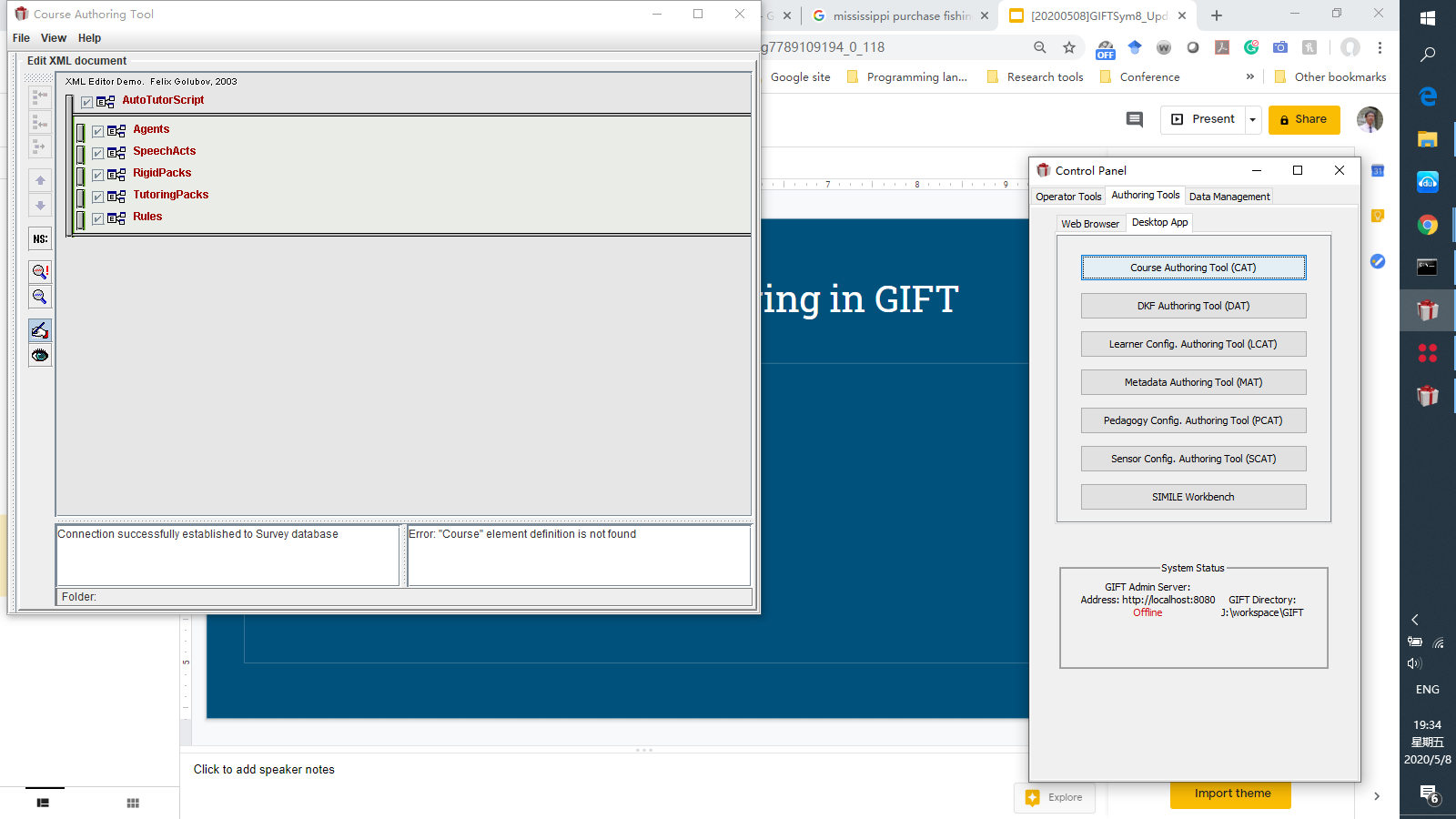 New Implement
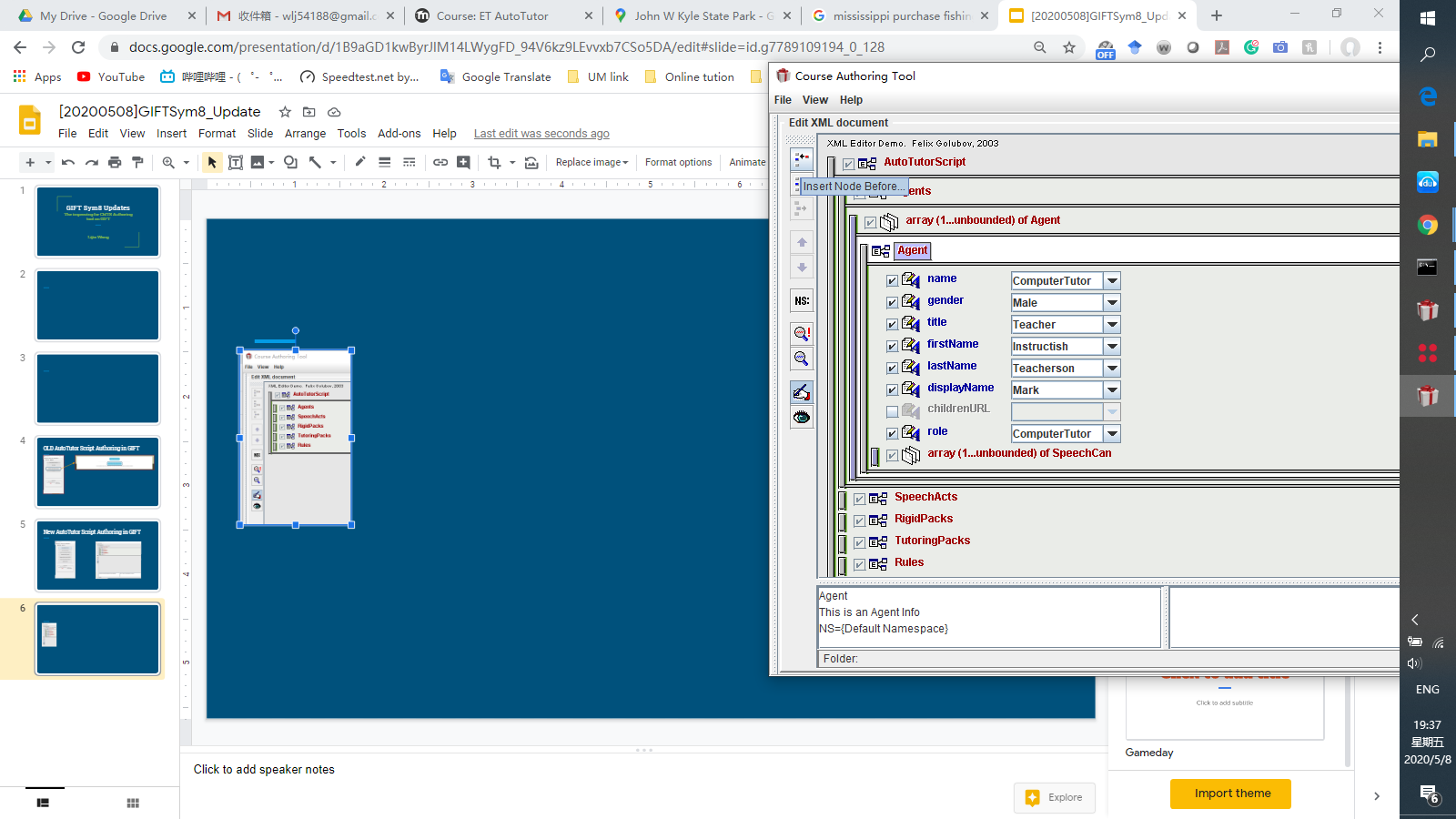 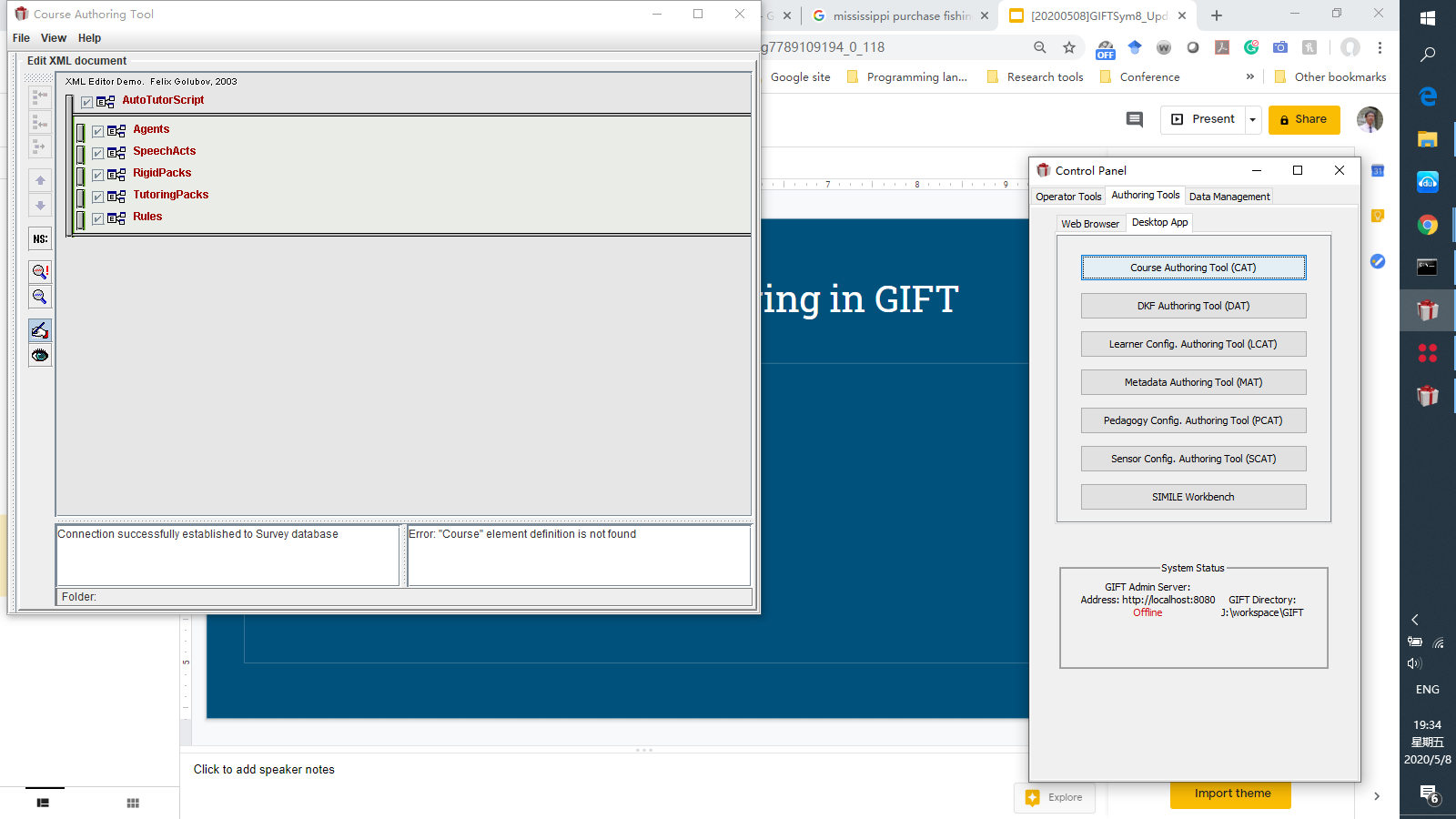 New Implement
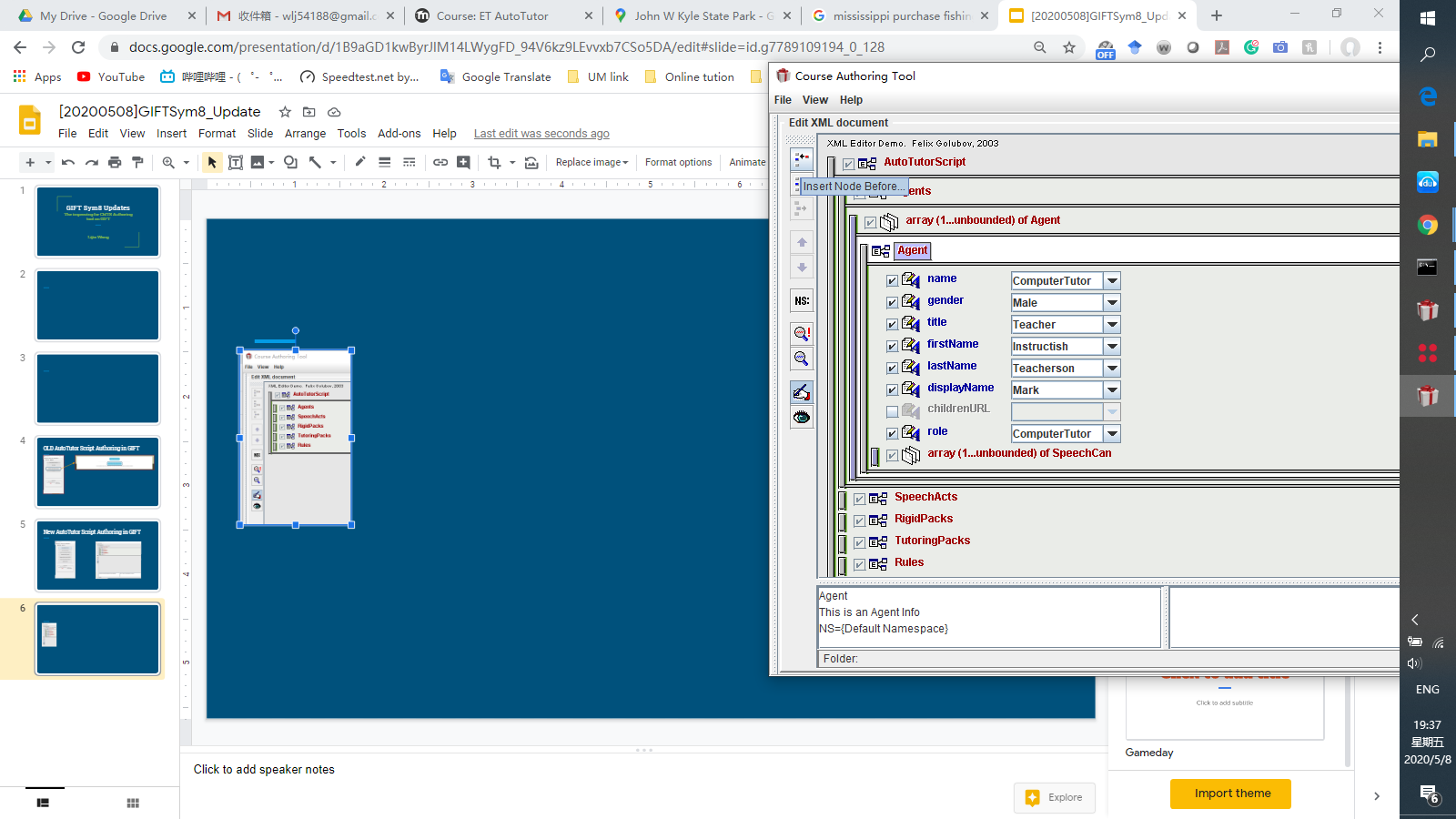 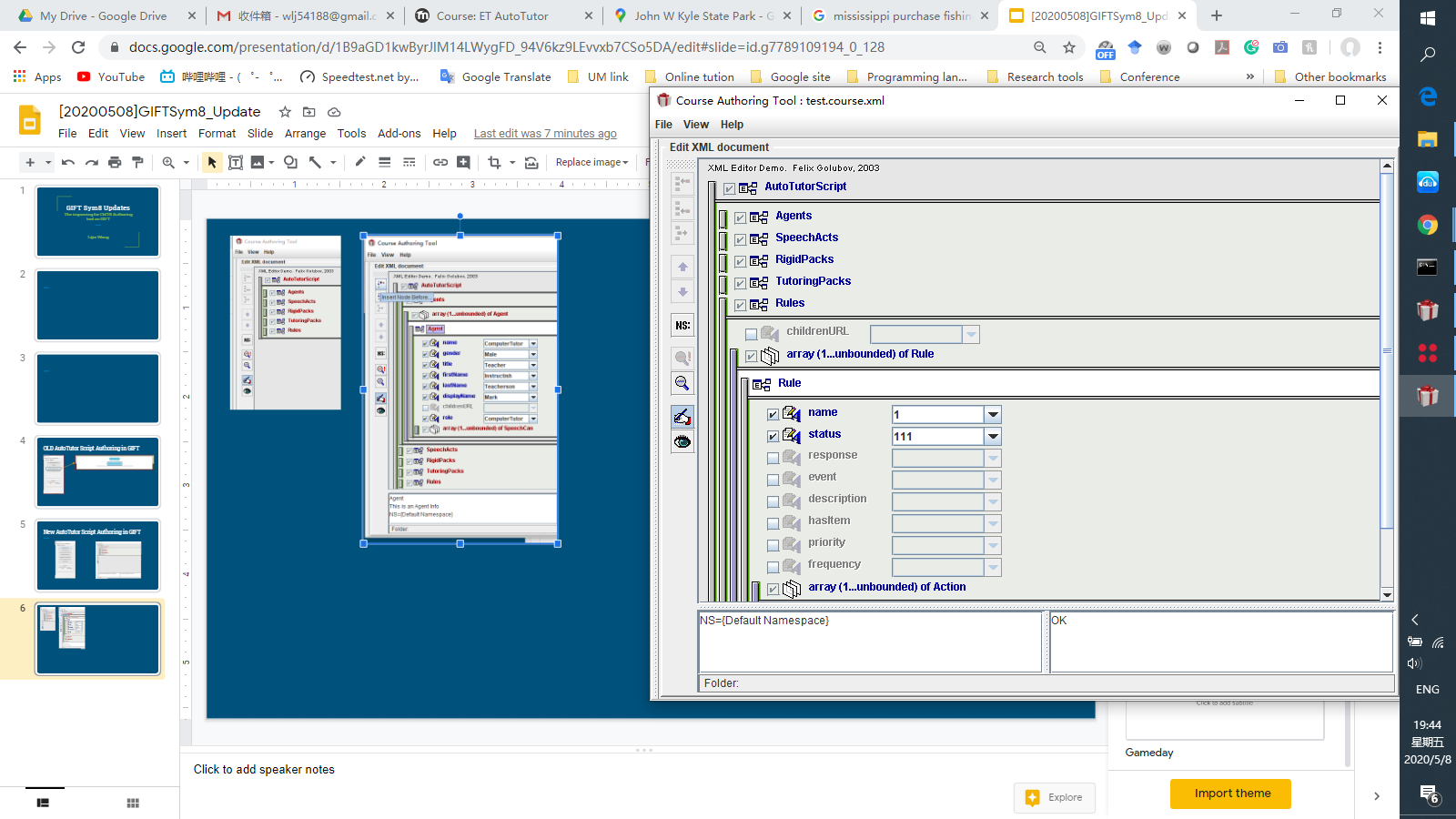 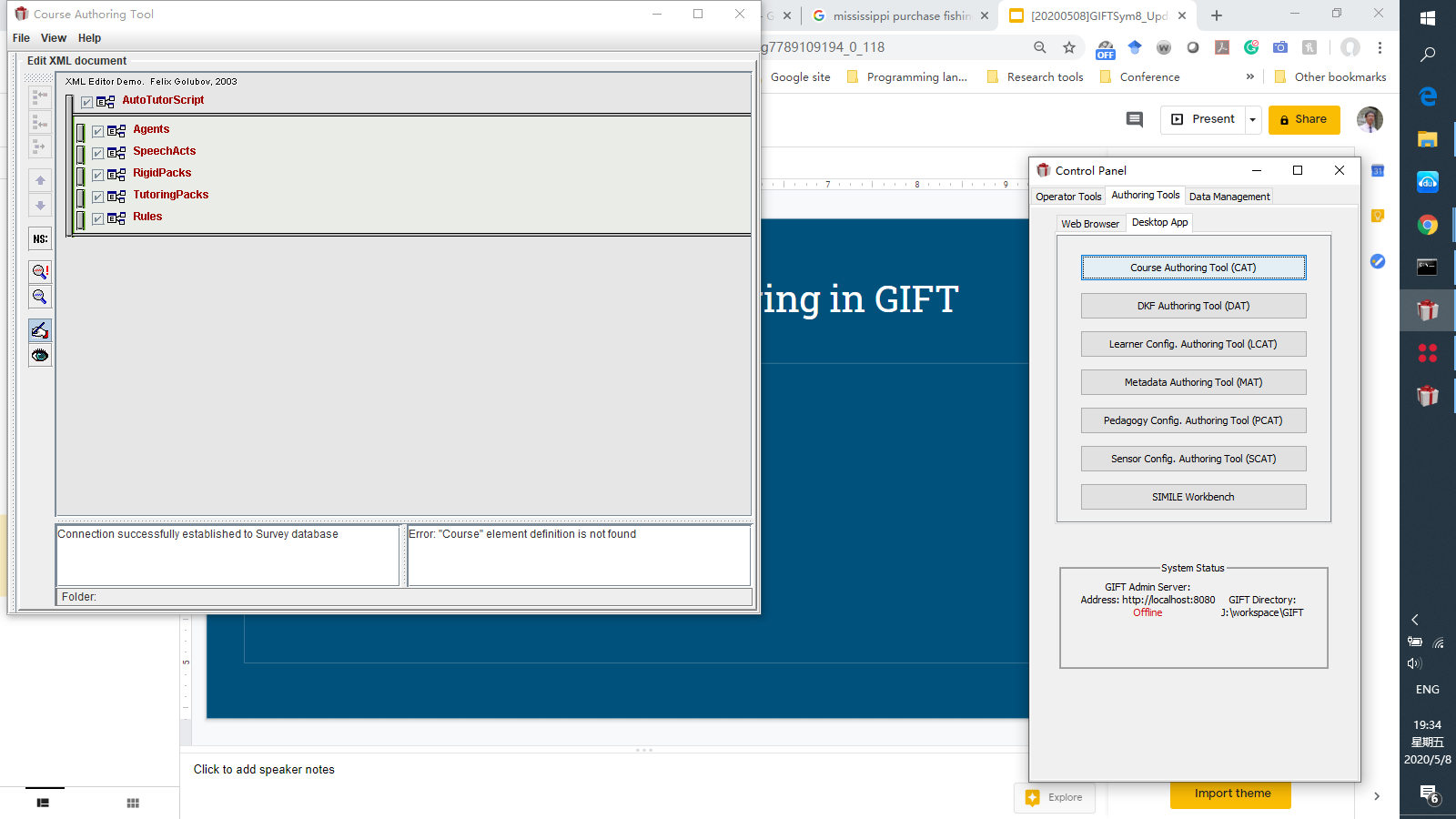 New Implement
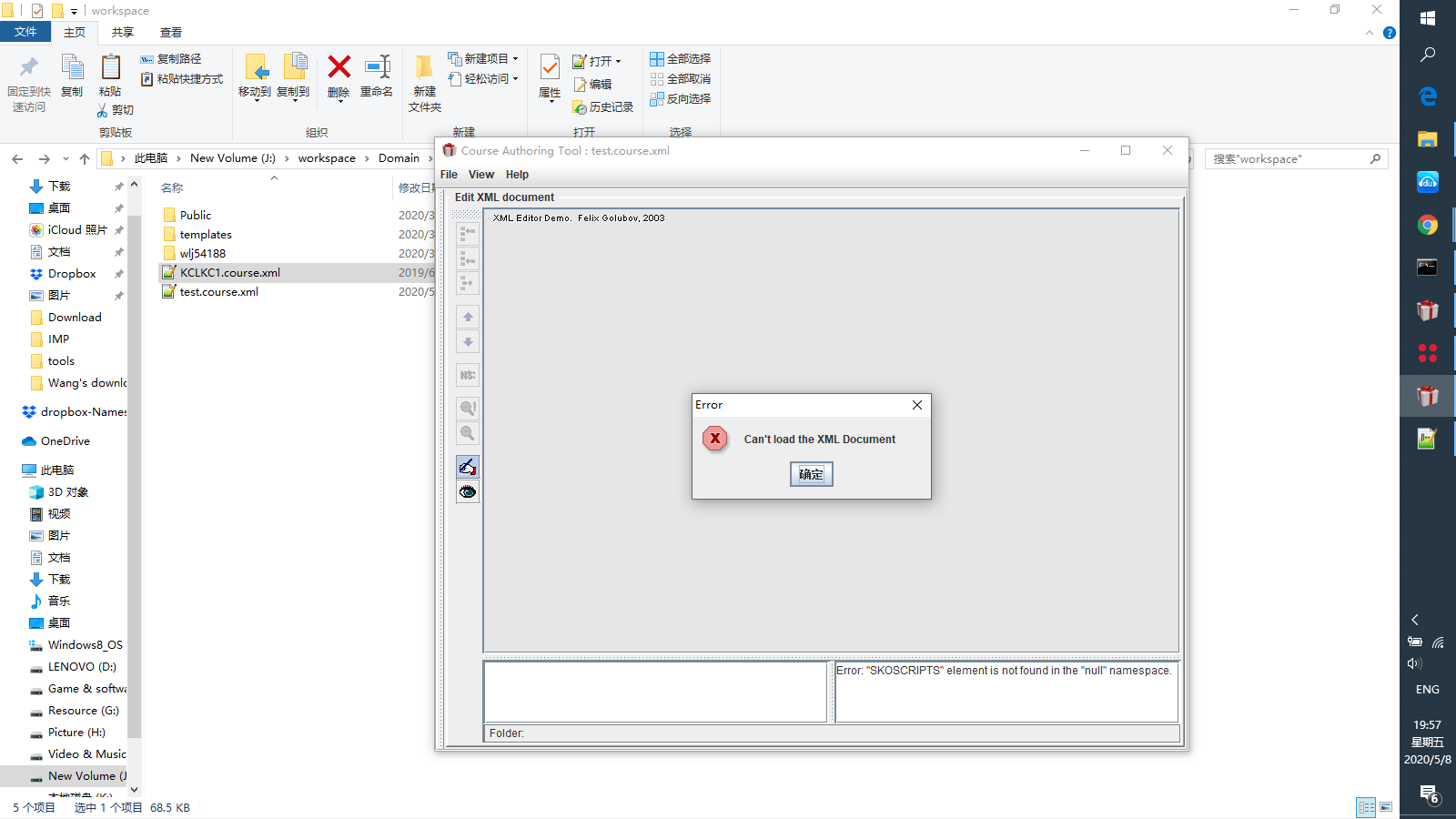 Future Work
Improve the schema to adopt more modules and functions of AutoTutor
To support other functions such as learner characteristic curve (LCC) and multimedia interaction.
Adopt learning object metadata (IEEE 1484.12.1 – 2002 Standard)
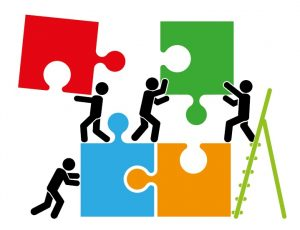 Future Work
Re- design and make content authoring process to support collaboration.
Allow multiple people to contribute their own parts to the same script.
Use xAPI to track what has done by people
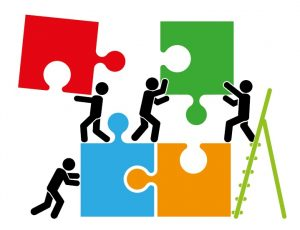 Future Work
Usability study and content quality
Use xAPI data collected to analysis the performance of the content author
Run survey to collect data.
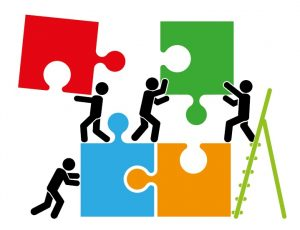 Thank you for your attentions!
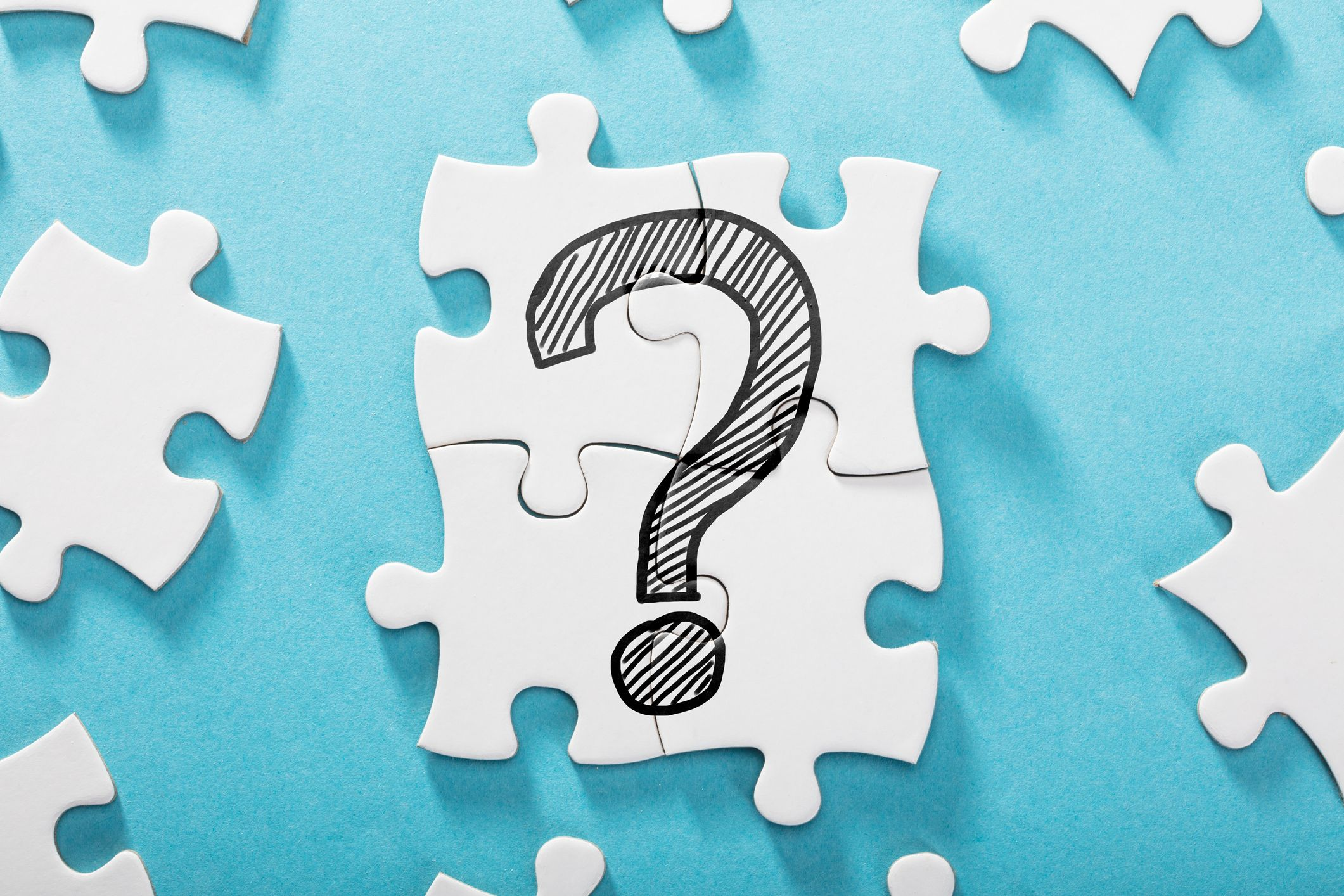 Questions?